Safewards2 day WorkshopDay 2
The model and interventions
Day 2
Theory
Revision of the Safewards model
Interventions

Reassurance
Bad news mitigation
Calm down methods
Talk down 
Discharge messages
[Speaker Notes: This is what we will cover today.  The rest of the 10 interventions from day 1.]
Task: Reviewing the Safewards model
What does the term conflict mean?
What does containment mean?
What are the six originating domains of the model?
Can you describe what a flashpoint is?
What might a staff modifier be?
What might be a patient modifier be?
[Speaker Notes: Ask the group to answer each of these questions

Answers
Conflict: anything that can cause harm to patients, other patients or staff and visitors i.e. verbal aggression, physical aggression, property damage
Containment: actions that staff take to minimise the impact of conflict or stop it from happening i.e. restraint, seclusion, specialling 
Domains: Staff team, patient community, patient characteristics, physical environment, outside hospital, regulatory framework
Flashpoint: A trigger that can precede conflict behaviour i.e. bad news, denial of request
Staff modifier:  what staff can do to influence the situation i.e. offer psychological support
Patient modifier: what patients can do to prevent a flashpoint or self-regulate when a flashpoint occurs i.e. awareness of triggers]
Revision: Summary Slide
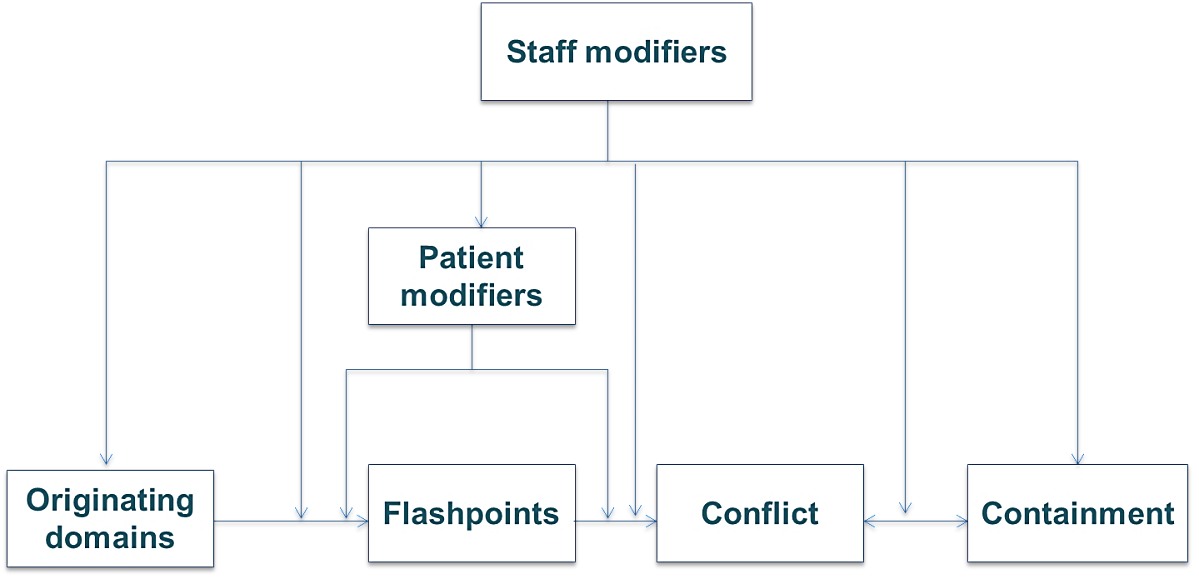 Originating Domains
Staff Team
Patient Characteristics
Patient Community
Physical Environment
Outside Hospital
Regulatory Framework
Flashpoints 
(triggers or tipping points)
Limit setting
Exacerbation
Noise
Locked doors
Loss of relationship
Denial of leave
Bad news
Conflict 
(situations with risk of harm)
Verbal aggression
Suicide
Physical aggression
Property damage
Self Harm
Absconding
Containment
(restrictive interventions)
Seclusion
Physical restraint
Mechanical restraint
Chemical restraint
Use of security
Special observation
High dependency unit
Intervention Refreshers
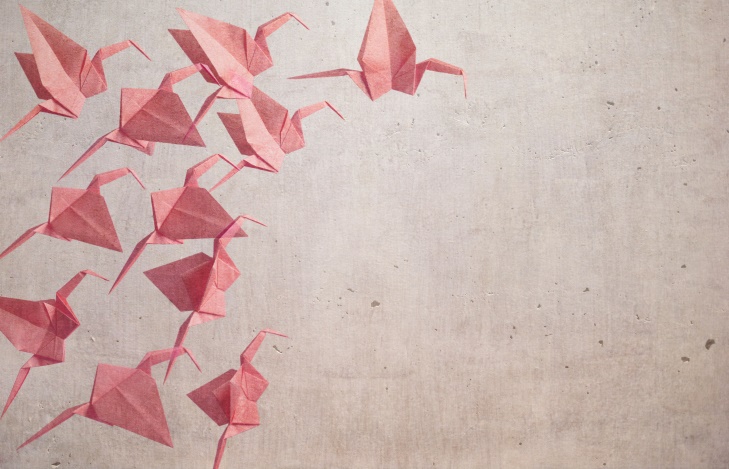 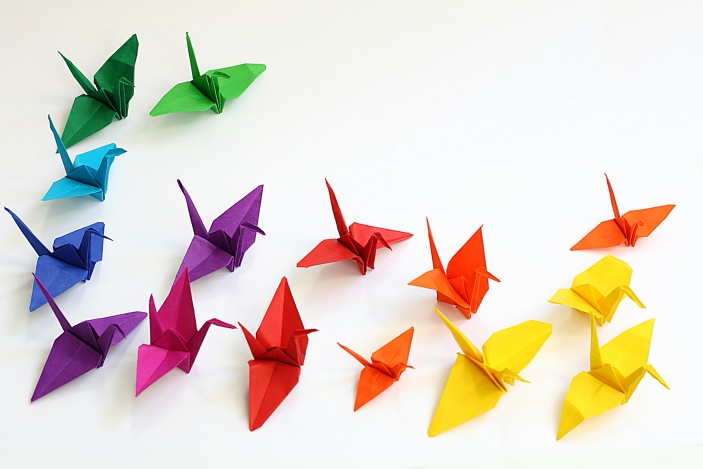 KEO
SW
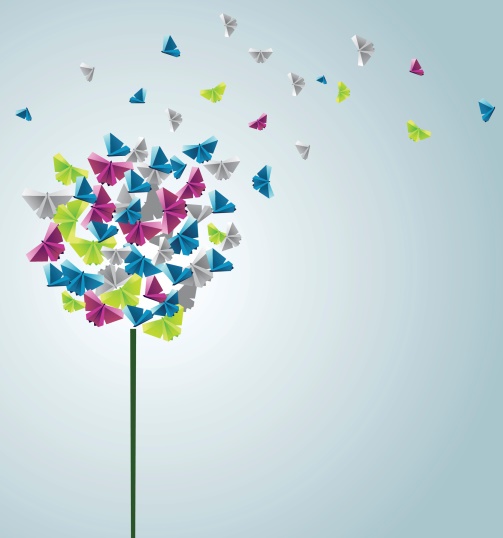 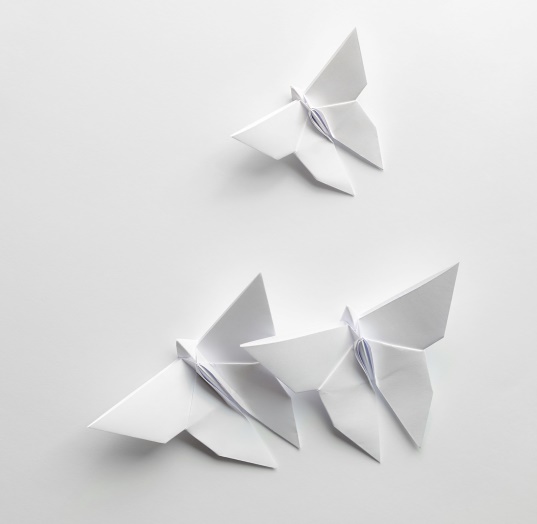 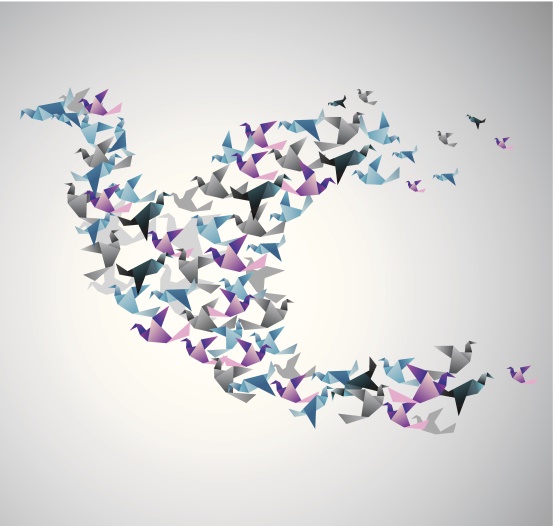 PW
CME
MHM
[Speaker Notes: Split the participants into 5 groups:
Know each other
Positive words
Clear mutual expectations
Mutual help meeting
Soft words

Ask each group to spend 10 minutes discussing and preparing to present on their assigned intervention to a small group of clinicians.  Give a time limit of 5 minutes to present to the group.  

The purpose of this activity is to check that trainers have understood the background and aim for each intervention from the previous workshop, as well as practice having to train clinician.]
Reassurance
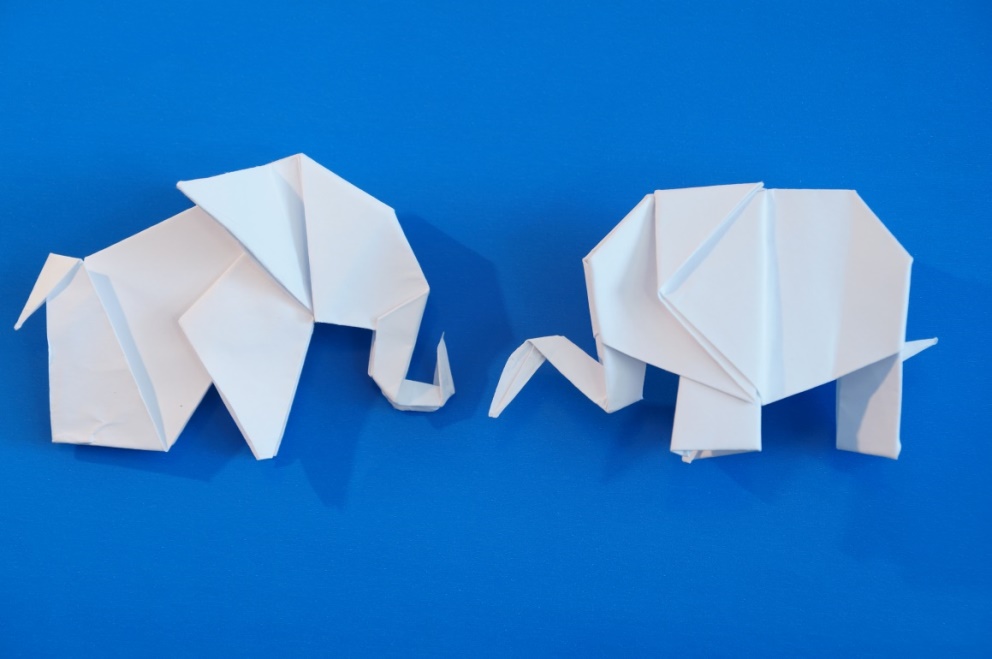 [Speaker Notes: Provide a brief overview of Reassurance
http://www.safewards.net/interventions/reassurance]
Reassurance background
Already scared & vulnerable
Psychiatric units can be strange and scary places.
Every confrontation has the potential to be a flashpoint for another patient, creating a kind of ripple effect.
Unlike staff, patients are not free to leave the unit or get away to a safe place.
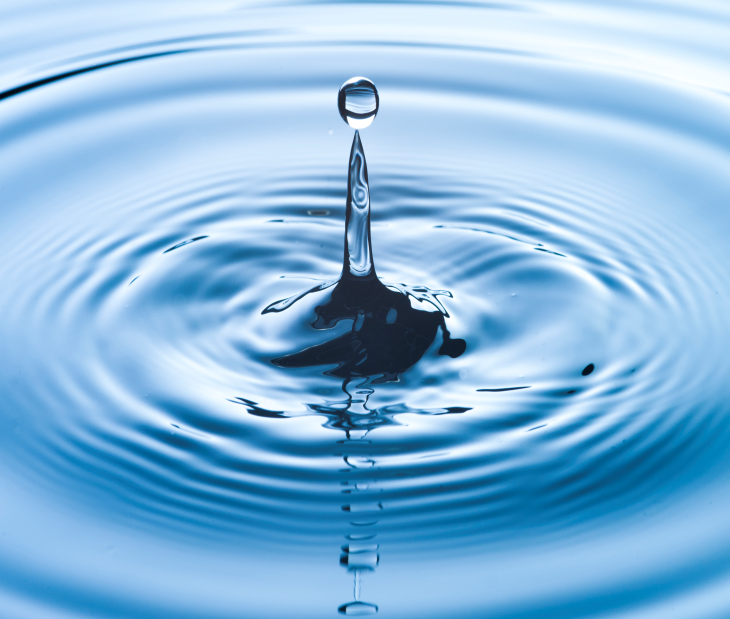 Witness a confrontation
Fight, flight or freeze
Increased, unbearable fear
Patients don’t have to be directly involved in a                                confrontation for it to have a distressing emotional impact. 
Staff can help alleviate fear and other types of distressing emotions.
Reassurance aims
To proactively reassure every patient after every confrontation,  incident or conflict on the unit
To reduce the potential ripple effect of conflict on the unit
To prevent or reduce the impact of flashpoints
To ensure patients feel safe and supported
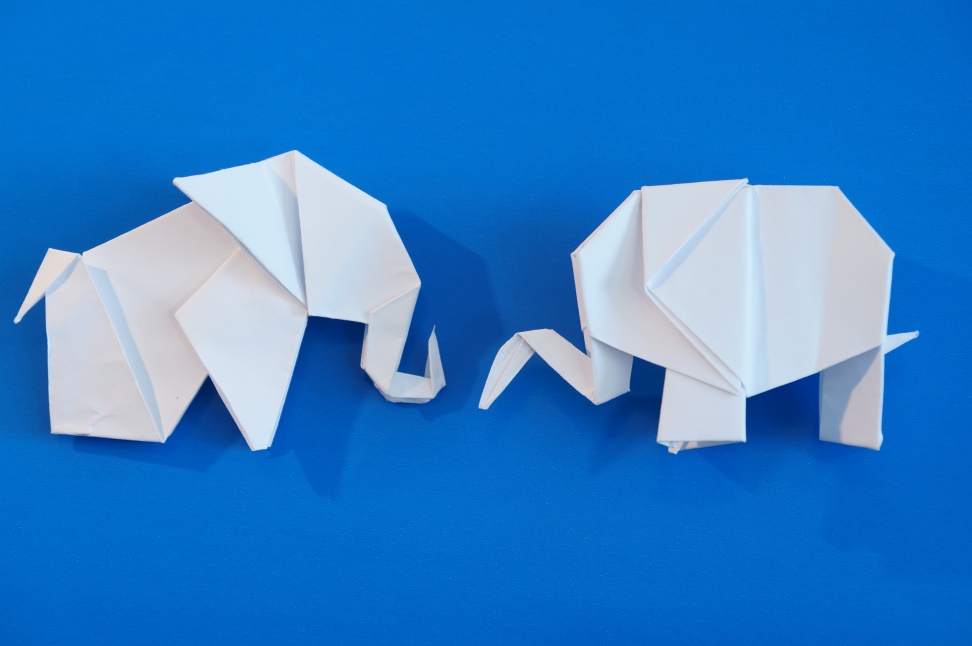 Reassurance for patients is a bit like debriefing for staff
Reassurance and the Safewards model
Staff modifiers
Patient modifiers
Flashpoint: Confrontation on the unit
Flashpoints
Conflict
Containment
Originating domains
Reassurance and the Safewards model
Staff modifier: Provide reassurance
Staff modifiers
Patient modifiers: Know particular triggers for each person
Patient modifiers
Originating domains: Understand how domains increase the emotional impact of conflict
Flashpoint: Confrontation on the unit
Flashpoints
Conflict
Containment
Originating domains
Discussion
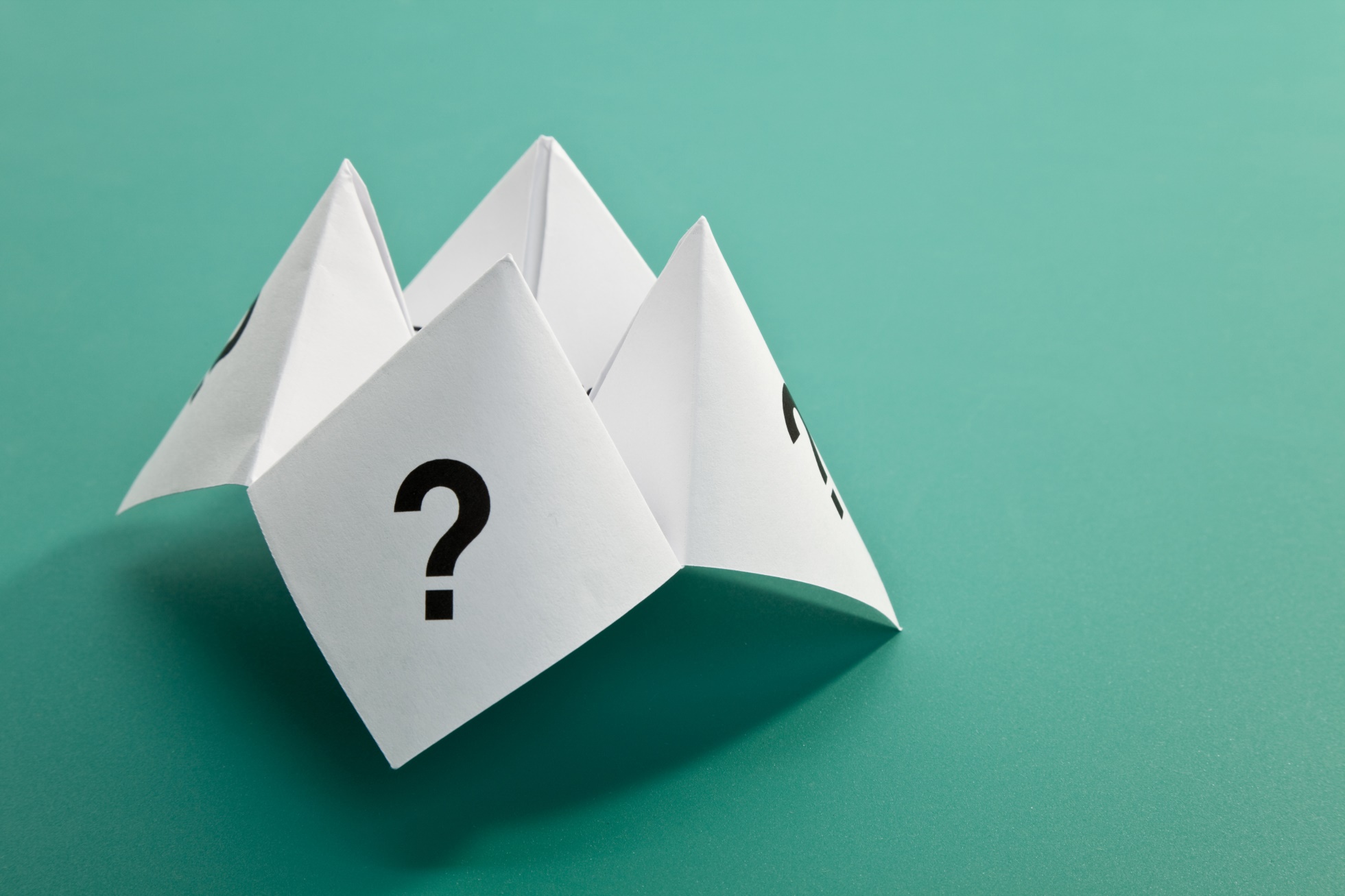 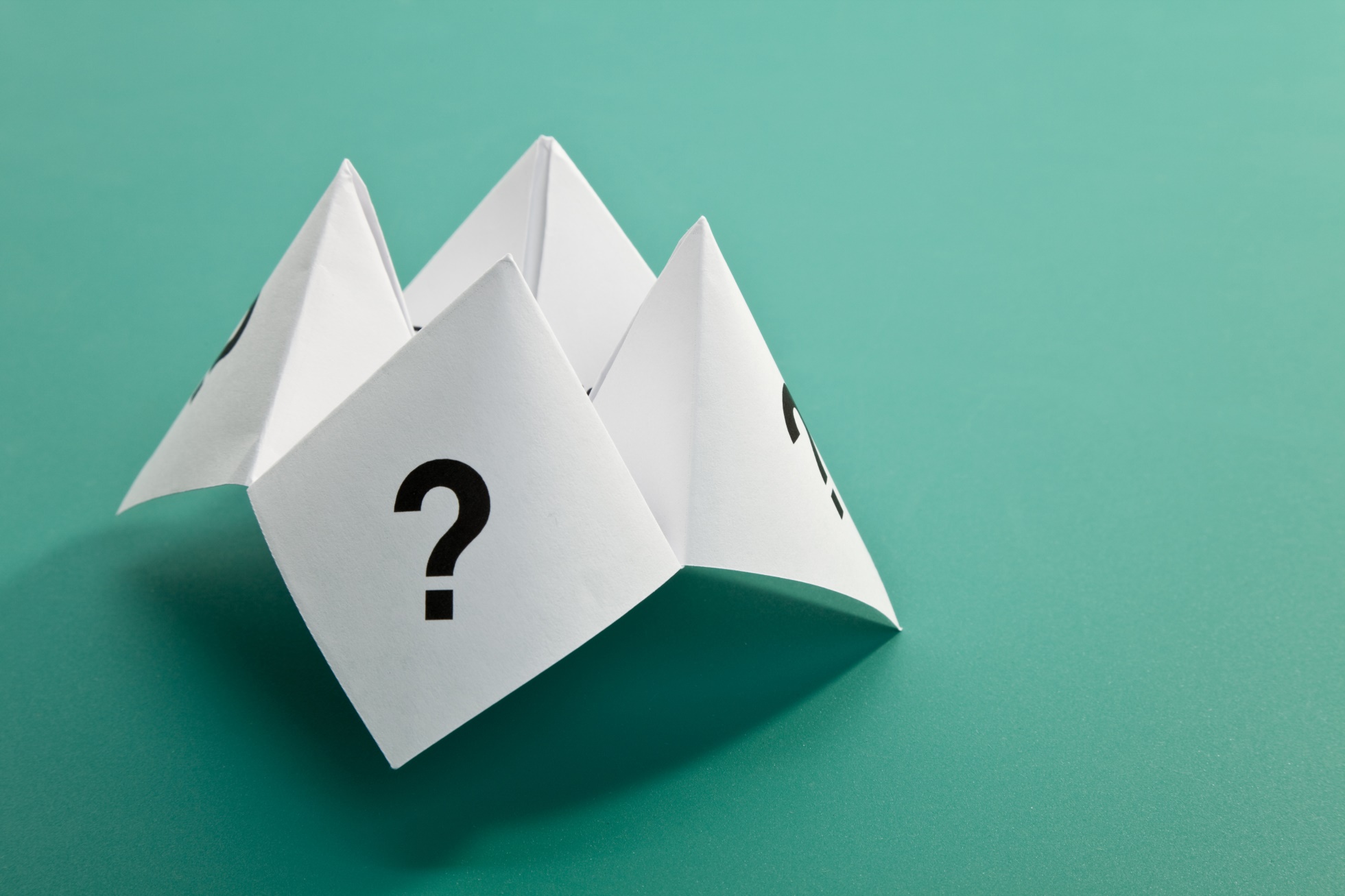 What other common occurrences on a mental health unit might increase patient fear?
Task: Walk in someone else’s shoes
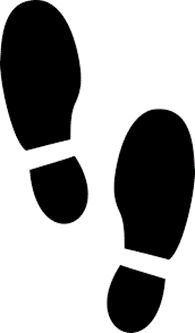 Step forward…
Would you be approved for a bank loan easily?
Would you be asked to babysit a child?
Would you be asked to be a referee for a friend?
Would you be approved for life or health insurance?
Would you have no difficulty finding rental accommodation?
Would you be shortlisted for a job from your CV? 
Would you feel support from friends, family and the community?
Are you well respected by the general public?
Does the media portray you in a positive way?
People wouldn’t consider you to be dangerous or unpredictable? 
Would people consider you to be reliable?
Would people consider you to be trustworthy?
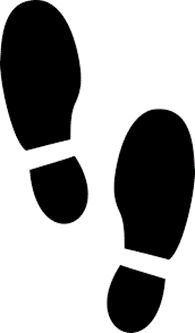 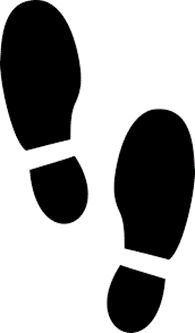 [Speaker Notes: See Appendix in the Handbook: Activity templates “walking in someone else’s shoes” 

Laminate each of the examples (according to the number you have in the workshop) and have them cut to size before the training. Hand out a card to each of the participants (ensuring that at least one person gets a card which states they have a mental illness) and ask people to not reveal to each other what is on their card.
Ask everyone to gather at one end of the room. 
Ask participants to take a step forward if they can answer yes to the question.
Read the questions out one by one.]
Task: Walk in someone else’s shoes (continued)
For those who have only moved a few steps, consider the following:

How would feel at a dinner party if people identified you as this person? 
Would people think that you use drugs or alcohol?
How would you be affected by public opinion and media reporting?
Would people use derogatory terms about you? 
Would people think that you might be unpredictable even though they don’t know you?
Do people fear you even though they don’t know you?
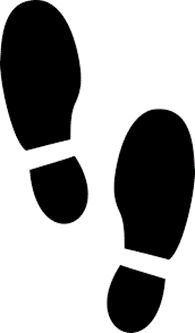 [Speaker Notes: Continue reading all of the questions one  by one. Once you have read all of the questions ask the people who have not moved forward far to reveal what is on their card.
Discuss how they felt, and how the others who moved forward felt. Here you can discuss the impact of stigma/shame/fear/sadness. 

Discuss how this activity aimed to reinforce the powerful impact of stigma (an outside hospital originating domain) on how people might react to stressful situations.]
Reassurance in practiceCommon situations requiring reassurance
Loud shouting/property damage/aggression: May provoke fear that could lead to defensive aggression, absconding, withdrawal and disengagement, suicidality

Self-harm - May provoke similar acts, can be distressing, provoke anger, shame or fear of one’s own internal impulses 

Intoxication – May provoke fear about unpredictable behavior and personal safety
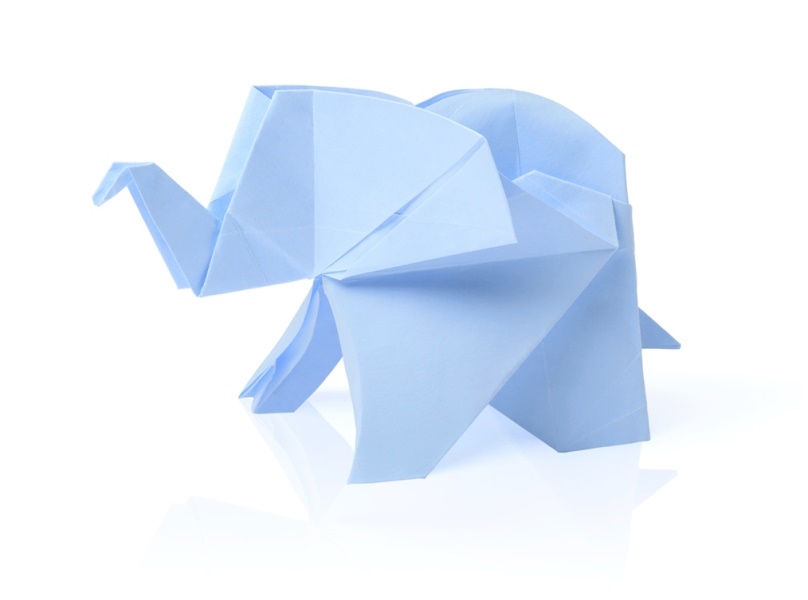 Show of staff force – (such as transferring a patient to high dependency area) Can undermine patient confidence in staff, make people feel vulnerable or bullied, provoke anger, fear or other distressing emotions, may trigger re-traumatization / flashbacks, panic, self-harm, suicidality
[Speaker Notes: Discuss some of the potentially anxiety provoking events listed here - ask the participants to give some examples from their ward. 
http://www.safewards.net/interventions/reassurance]
Reassurance in practiceExplanation to patient and others
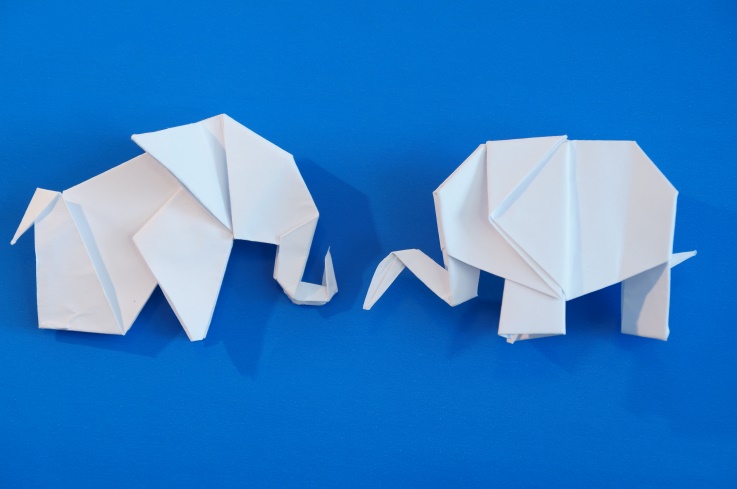 You do not have to be indiscreet or break confidentiality
You can draw upon psychological explanations for patient and staff actions, and use generalities. 
For example: 
“Sometimes when people are very unwell they may be frightened and confused – this might trigger aggression and we may need to intervene to keep everyone safe. This can look scary, but we are very careful to never hurt someone, and to try and protect people’s dignity”
[Speaker Notes: http://www.safewards.net/interventions/reassurance

Important to emphasize here that this intervention can be done without breaking confidentiality.]
Reassurance in practice:Empathy is a critical staff skill
Brené Brown on Empathy (Youtube video)
https://youtube/1Evwgu369Jw
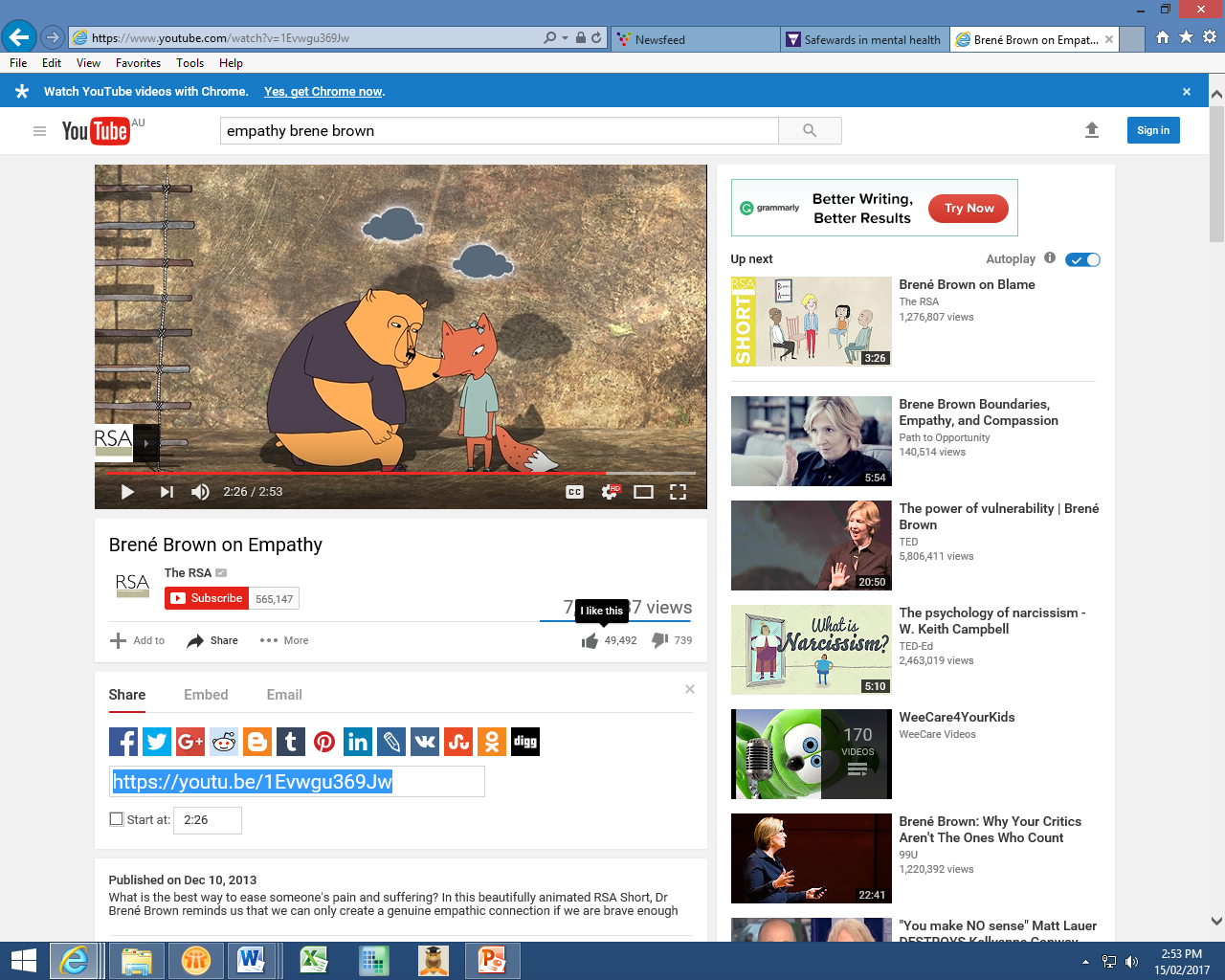 Reassurance in practice:Empathy is a critical staff skill
Empathy fuels connection, sympathy drives disconnection.
Key qualities of empathy:
Perspective taking
Staying out of judgement
Recognising emotion in other people
Communicating that
Empathy is feeling ‘with’ people. 
Empathy can make us feel vulnerable because it means having to connect with something in yourself that knows that feeling. 
Empathy means not trying to make things better. 
Responses rarely make something better. 
Connection with others can help people feel better
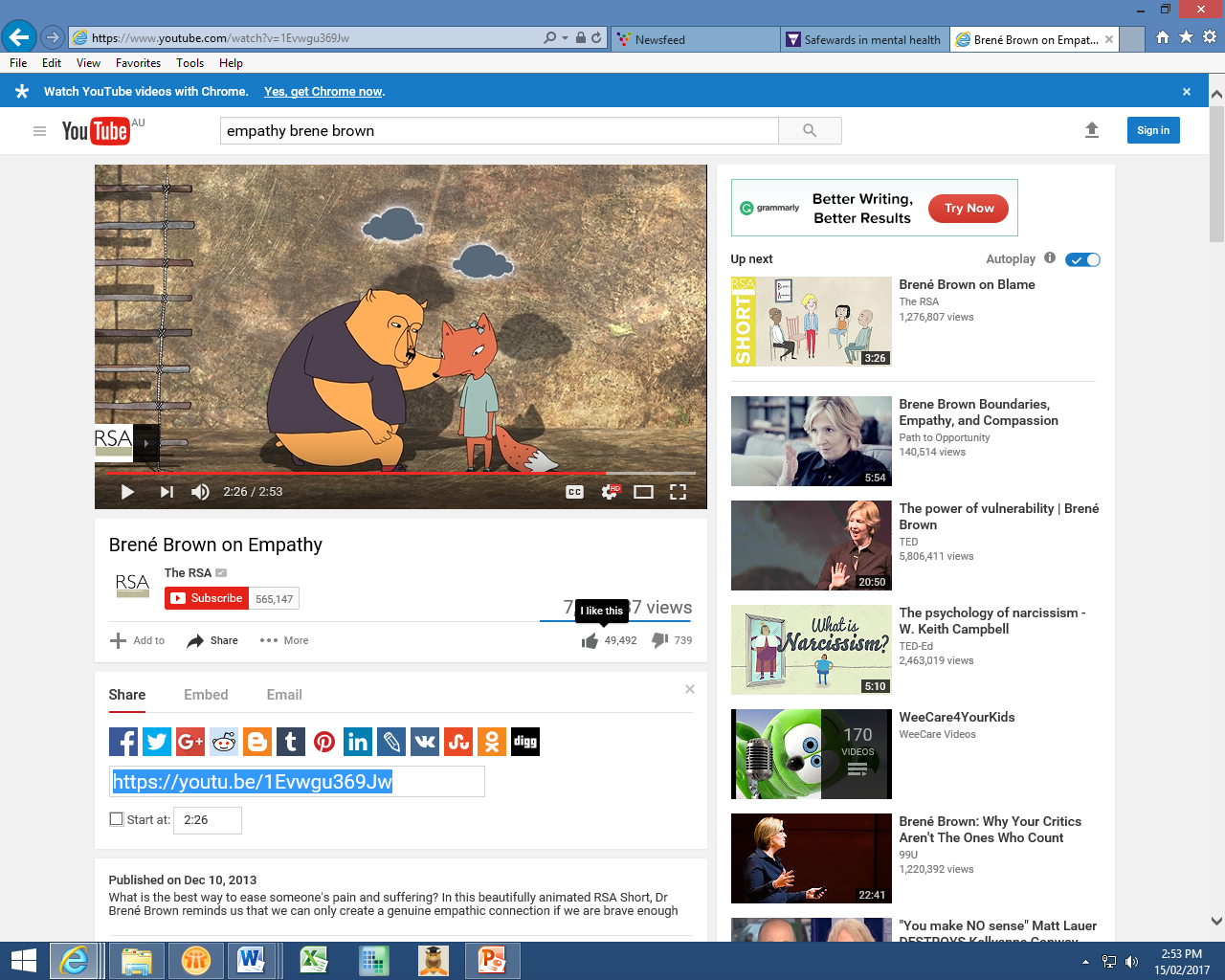 Brené Brown on Empathy (Youtube video)
https://youtube/1Evwgu369Jw
Intervention strategies
Intervention lead
Consider speaking to the nurse in charge of the shift (or as a group, such as at staff meetings) and request a method is identified for ensuring the following two points are identified:
Ensure reassurance action takes place following any incident.
When an incident is mentioned at handover, ask if 'reassurance' took place.
[Speaker Notes: The more time you spend with patients in a caring and meaningful way can reduce fear and anxiety]
Intervention strategies
Intervention lead
After an event
Following a potential anxiety-provoking incident:
Speak with every patient, alone or in small groups, and ask them:
What is your understanding of what happened?
What affect did it have on you? 
Provide an explanation of what happened
Consider how this is documented in relevant patient files
Intervention strategies
Be visible on the unit

Move about a lot and make sure you cover the whole unit
Be watchful (not in an anxious way) in a warm and caring manner

The goal of staff presence, explanation                       and support is to ensure everyone feels                     safe and secure
[Speaker Notes: The more time you spend with patients in a caring and meaningful way can reduce fear and anxiety]
Reassurance fidelity
Heightening staff awareness of events that can make patients feel fear or other distressing emotions, and taking action so that doesn’t happen
A basic standard of consideration for people who have witnessed distressing events
Reassurance
IS
=
Telling patients things will be fine when they come to the office door and express a worry
Gossiping about other patients who may exhibit challenging behaviour
Reassurance
IS NOT
≠
[Speaker Notes: Taken from a PowerPoint from a presentation by Professor Len Bowers]
Reassurance adjustments
CAMHS	Simplify explanations and lower expectations of understanding
Forensic	None
Older people	None where message can be understood and retained
[Speaker Notes: Taken from a PowerPoint from a presentation by Professor Len Bowers]
Task: Create your Reassurance implementation plans
In groups, spend time working on your implementation plans
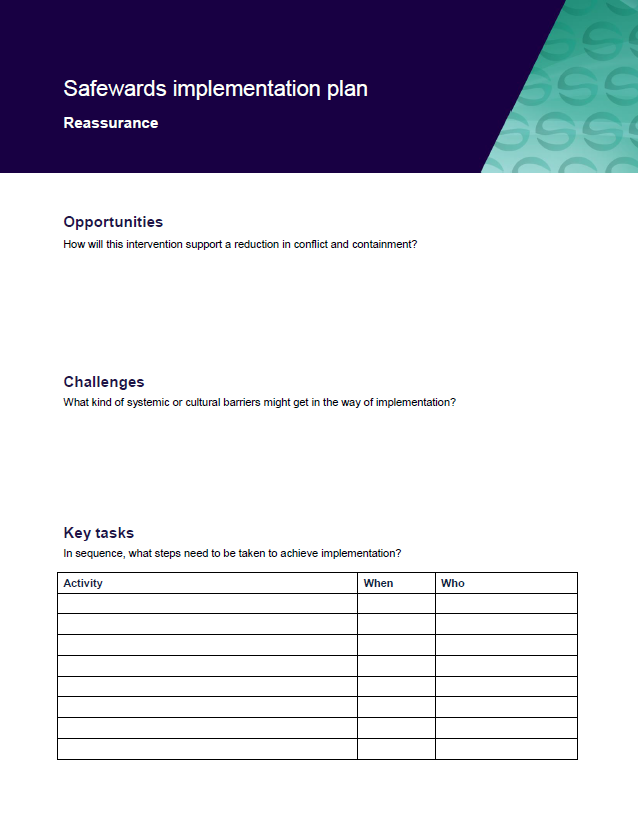 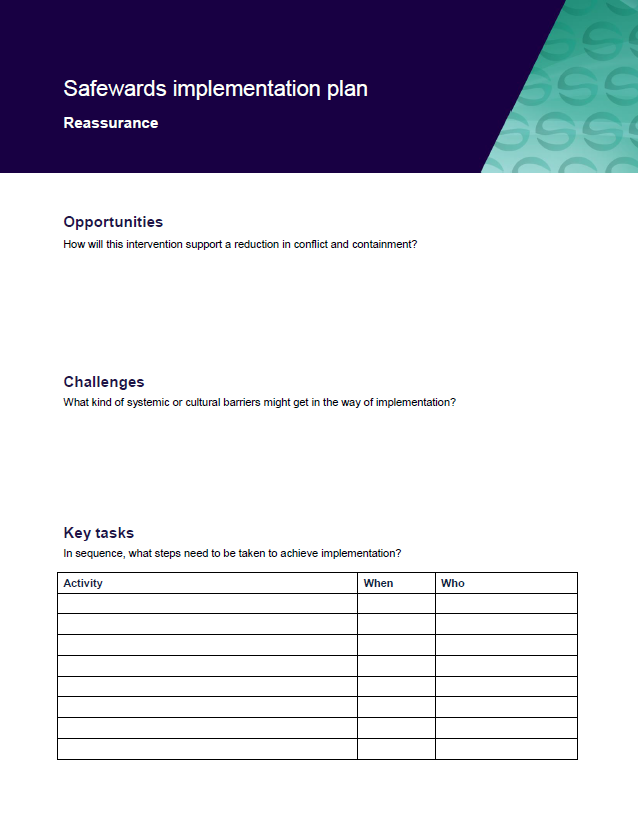 Bad News Mitigation
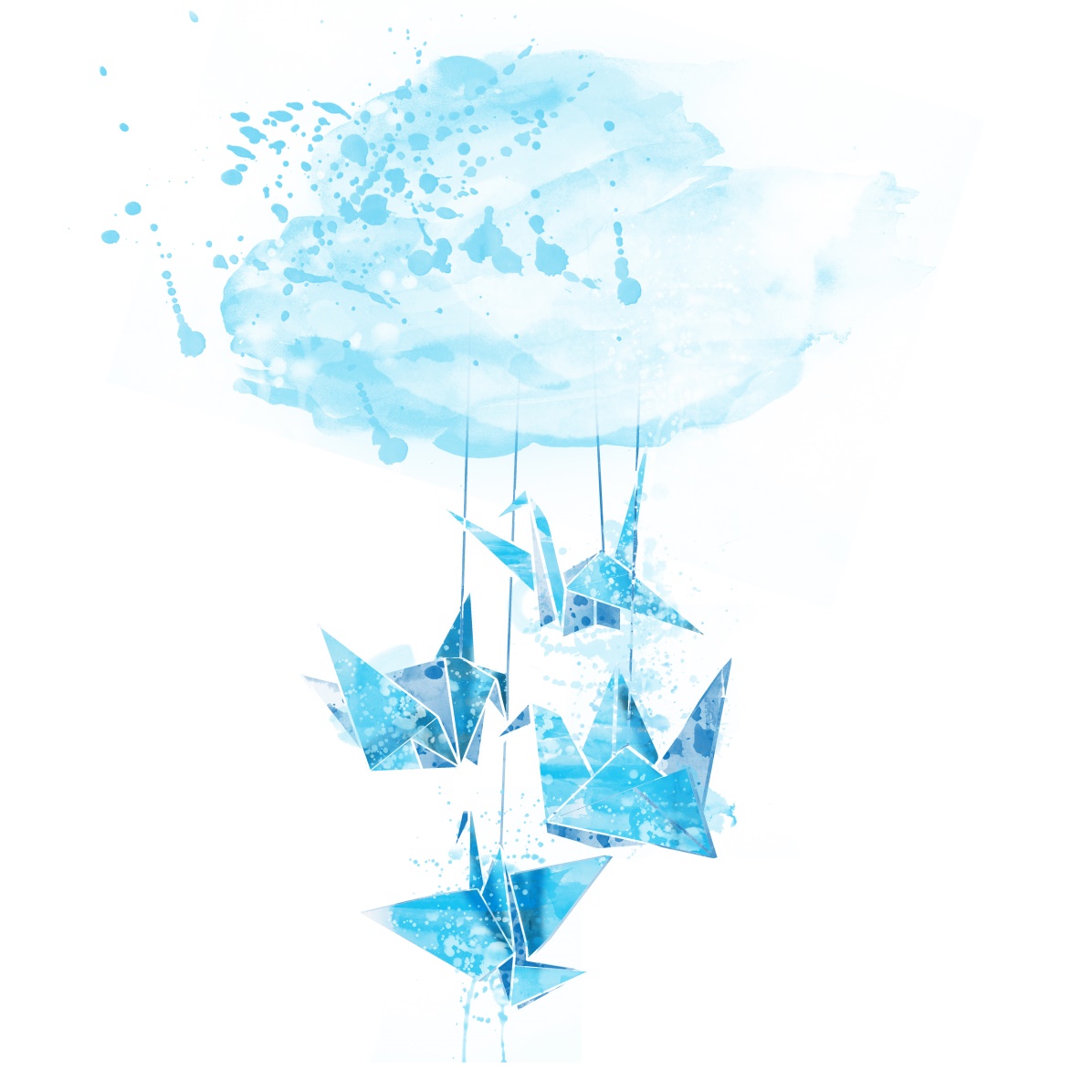 [Speaker Notes: Explain bad news mitigation (BNM) briefly 
It might be helpful to give an example when you have received bad news and how this felt for you (if you feel comfortable)]
Background
People can be affected greatly by unwelcome news, and may want to leave the unit to seek familiar support or escape the cause of the news.  Being given no choice to leave the unit when distressed, people may express feelings in an unsafe way. 
Bad news from outside hospital can also cause conflict.  Examples can include: death in the family, relationship breakdown, loss of tenancy, burglary, illness in the family, childcare issues, financial issues.
The resulting distress can cause increased irritability, aggression, violent incidents and absconding
[Speaker Notes: http://www.safewards.net/interventions/bad-news-mitigation]
Bad news mitigation
Receiving bad news can be common during an inpatient stay. This intervention is about providing support during the delivery of news or afterwards,                                                to mitigate the risk of flashpoints.
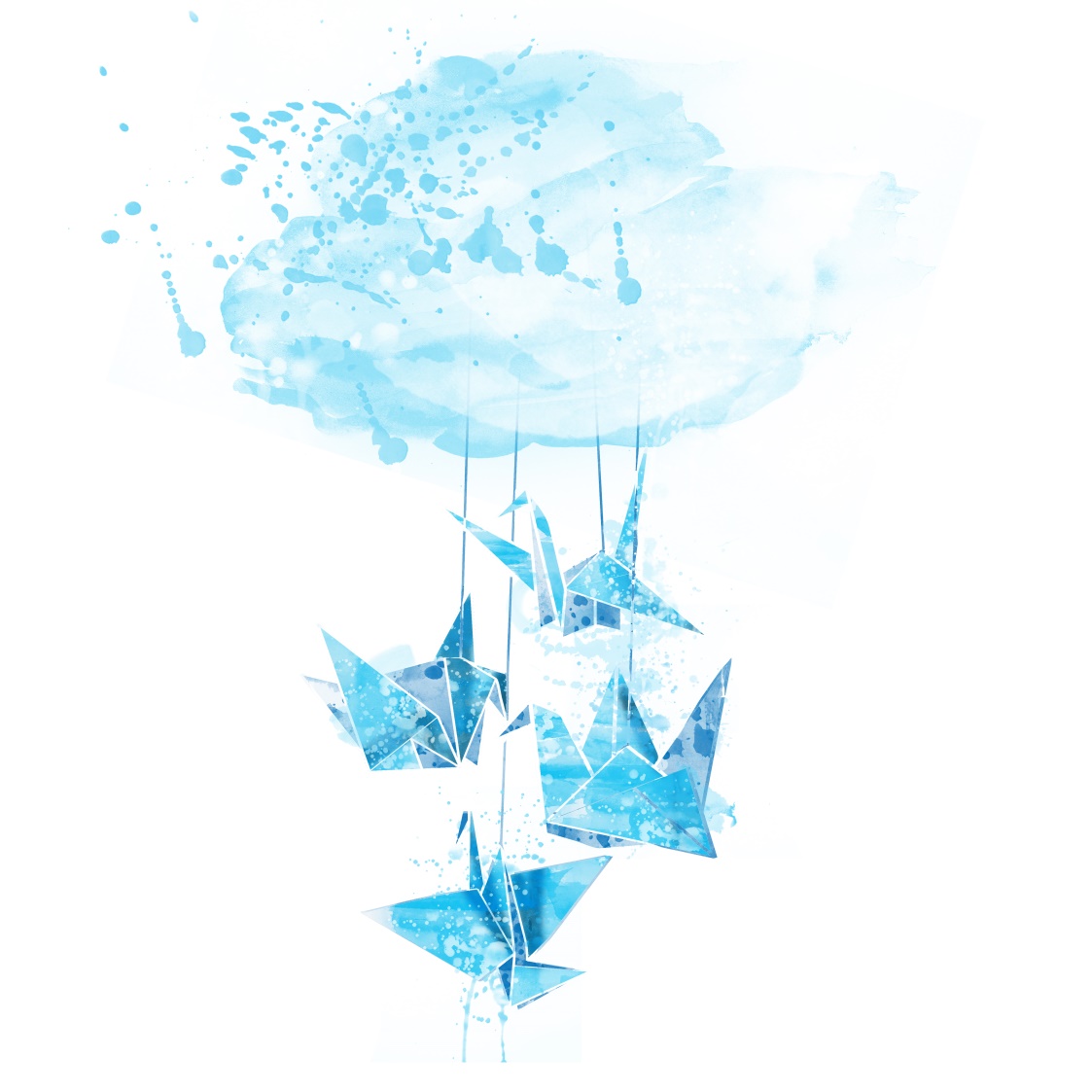 Key messages:

Bad news can create confusion and hinder understanding. Be respectful of a person’s views.
Being aware of occasions when people might get upsetting news.
Identify a proactive way to reach out to people before there is a reactive need to.
Bad news mitigation and the Safewards Model
Staff modifier: Mitigate bad news
Staff modifiers
Patient modifiers
Originating domains 
Outside hospital
Regulatory framework
Flashpoint: receiving bad news
Flashpoints
Conflict
Containment
Originating domains
Bad News Mitigation in practice
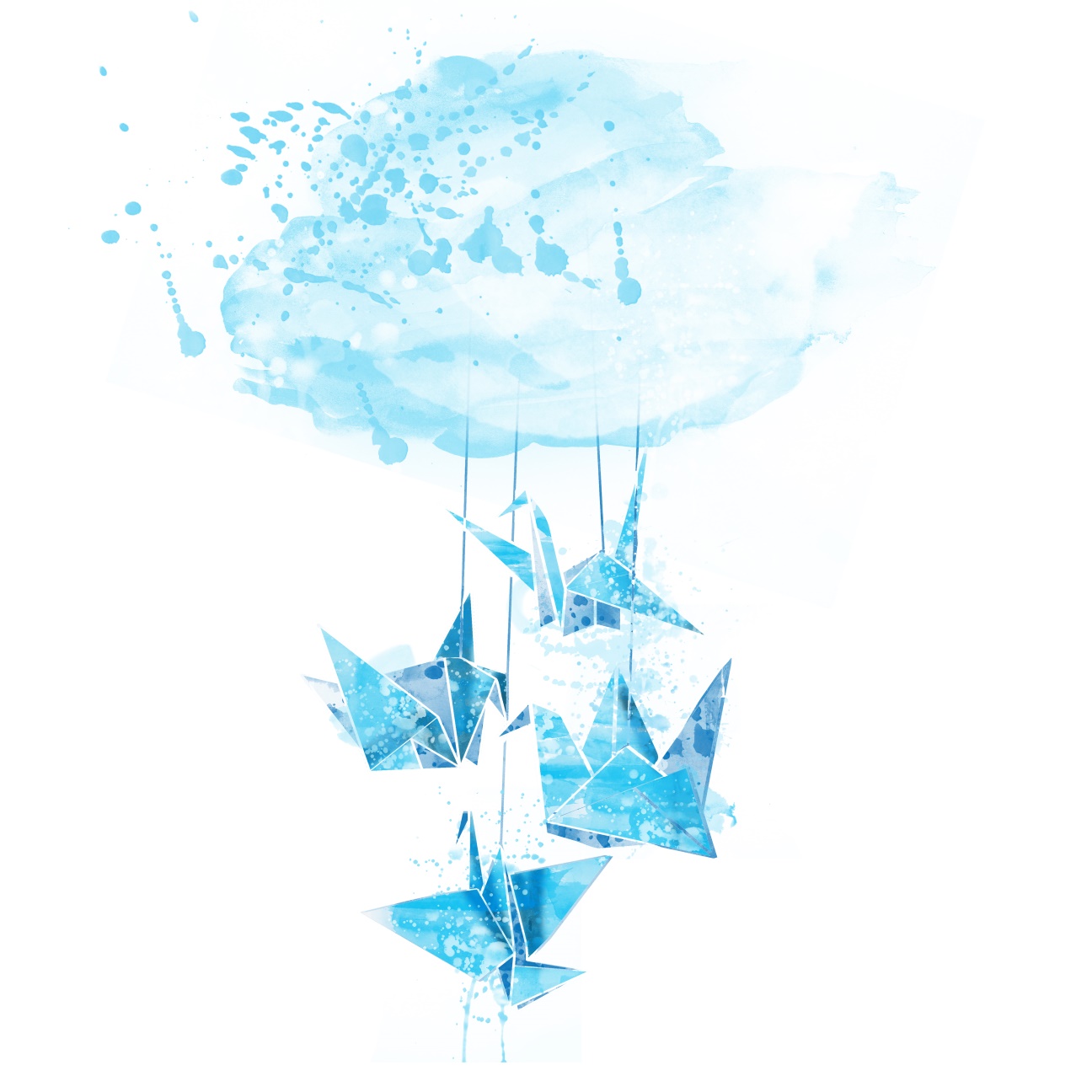 Handover

Before news is delivered 

After news is received

Ongoing support
[Speaker Notes: http://www.safewards.net/interventions/bad-news-mitigation

It is important to highlight that what is considered bad news can vary significantly from person to person therefore it is important to enquire, know the person well and look out for possible signs of distress.  

Be aware of occasions and events that might trigger angry or upset reactions.
At handover, discuss as a team and share knowledge to predict who might receive unwelcome news and how support will be offered.
Work with the multidisciplinary team (MDT) to express bad news empathically or intercept after it has happened.
Maintain awareness of what is going on through regular one-on-one contact with the patient.
Know everyone’s general demeanor 


Safewards bad news mitigation video helpful here – shows identification of bad news and planning]
Bad News Mitigation in practice
Approach 

Find a quiet place, give the person time to express their feelings.
Acknowledge their feelings, express empathy.
Answer any questions honestly, giving time, attention and respect.
Show you are receptive to concerns - use listening techniques.
Be responsive and respectful of a person’s views.
Support the person to understand decisions and acknowledge feelings. This can improve relationships and make aggression, self-harm and absconding less likely.
[Speaker Notes: Ask for e.g. open-ended questions 
Talking over a cup of tea
http://www.safewards.net/interventions/bad-news-mitigation]
Delivering Bad News Video
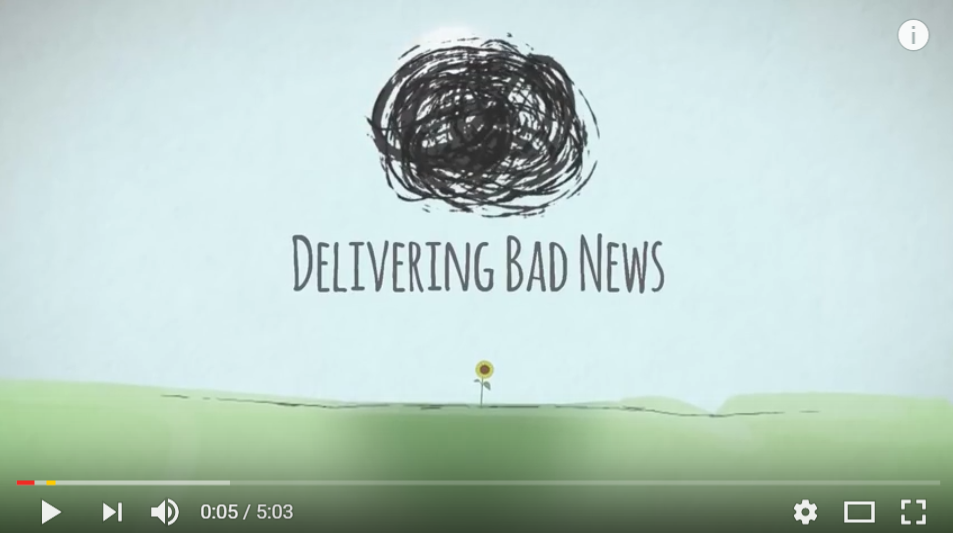 https://www.youtube.com/watch?v=juKAMBh9J54 
Source: The Irish Hospice Foundation, Youtube
Role of the intervention lead
Make sure these two questions are considered by the team at handover: 

Has anyone received any bad news over the past shift?    If they have, how can we support them? 

Is anyone likely to receive bad news during the coming shift, and if so, how are we going to manage that?
[Speaker Notes: http://www.safewards.net/interventions/bad-news-mitigation

You may want to ask the group how they could ensure this process occurs, what measures will they put in place?]
Bad news mitigation fidelity
A proactive way to reach out to people before there is a reactive need to
Keeping staff aware and looking for occasions when people might get upsetting news and delivering emotional support quickly
Giving patients enough information so they can determine whether it’s bad news or not
Bad news mitigation
IS
=
A way of protecting patients from life or threatening them with consequences or assuming how they will feel
Attaching the phrase ‘I am sorry to let you know’ when we tell patients they cannot have something they desperately want
Bad news mitigation
IS NOT
≠
[Speaker Notes: Taken from a PowerPoint from a presentation by Professor Len Bowers]
Bad news mitigation adjustments
CAMHS	None, but understanding for meaning and relevance to age group
Forensic	None
Older people	None, but understanding for meaning and relevance to age group
[Speaker Notes: Taken from a PowerPoint from a presentation by Professor Len Bowers]
Task: Create your bad news mitigation implementation plan
In groups, spend time working on your implementation plans
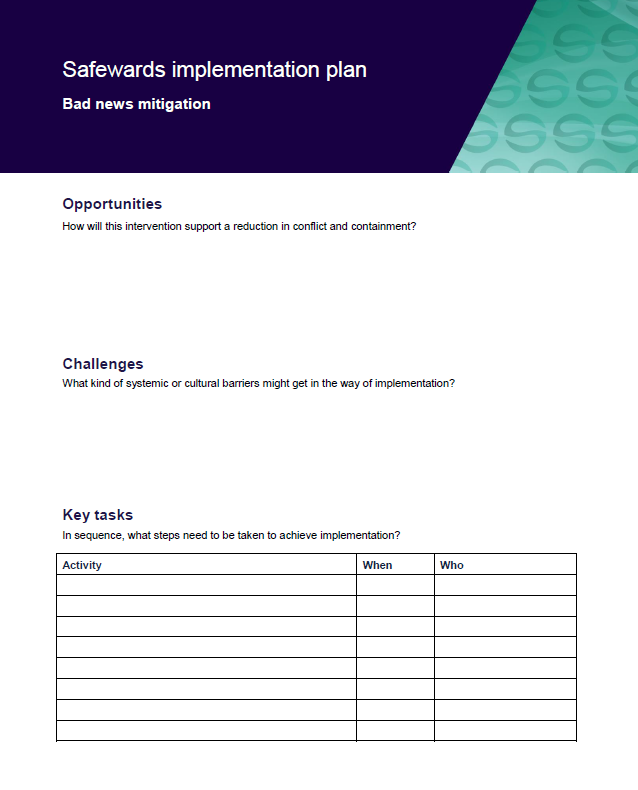 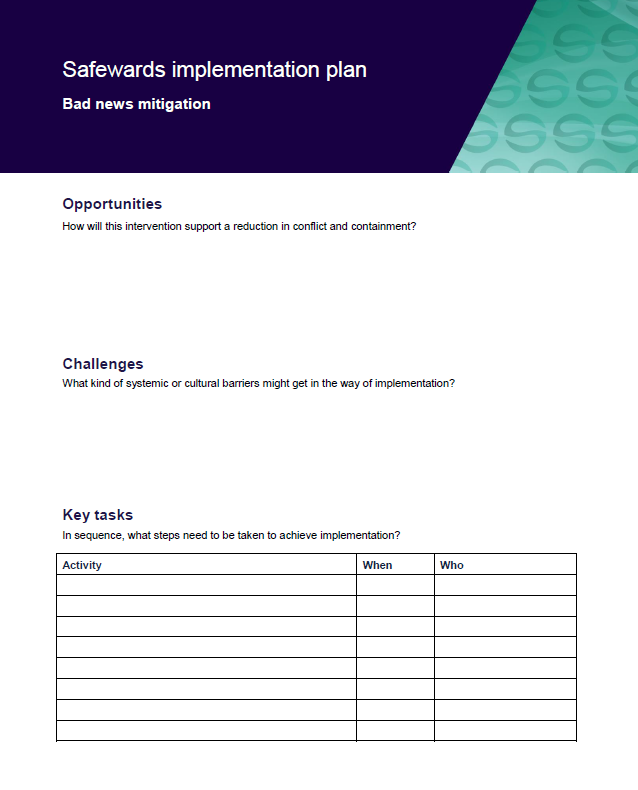 [Speaker Notes: See appendix for template]
Calm down methods
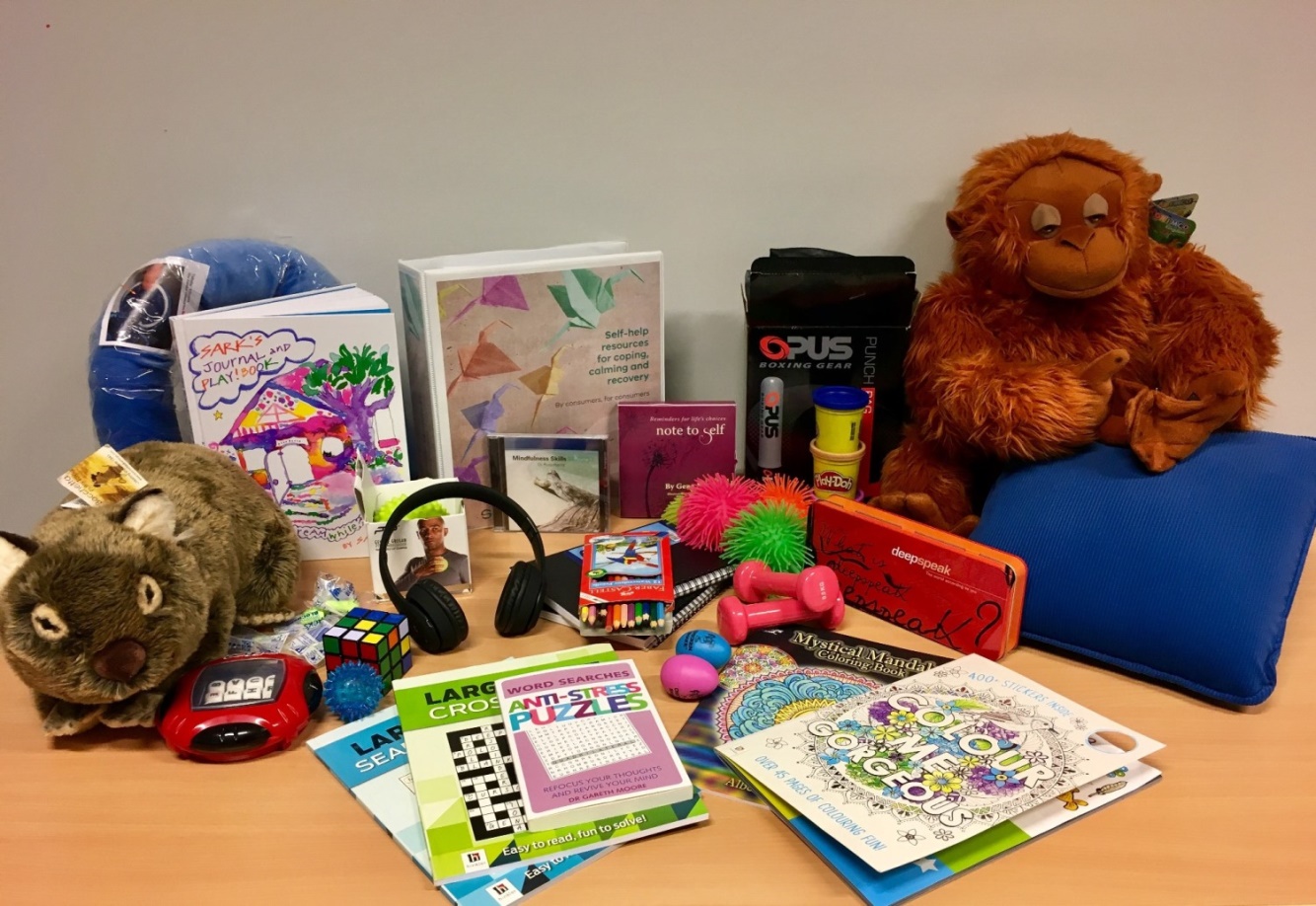 [Speaker Notes: Briefly describe Calm Down Methods]
Background and aims
Background
Pro re nata (PRN) medication can been used as an effective strategy to assist people to feel calm, but perhaps we reach for it too easily and too quickly. Where possible and practical, it’s always best to use the patient’s own strengths and coping mechanisms – or support people to develop new strengths and skills – to enable people to self-regulate. 
Aims
Early de-escalation
Divert and prevent
Increase people’s sense of empowerment and self-control (these processes contribute to recovery)
[Speaker Notes: http://www.safewards.net/interventions/calm-down-methods]
Calm Down Methods and the Safewards Model
Staff modifier: 
Calm Down Methods
Staff modifiers
Patient modifiers
Originating domain 
Patient characteristics
Flashpoints
Conflict
Containment
Originating domains
Benefits
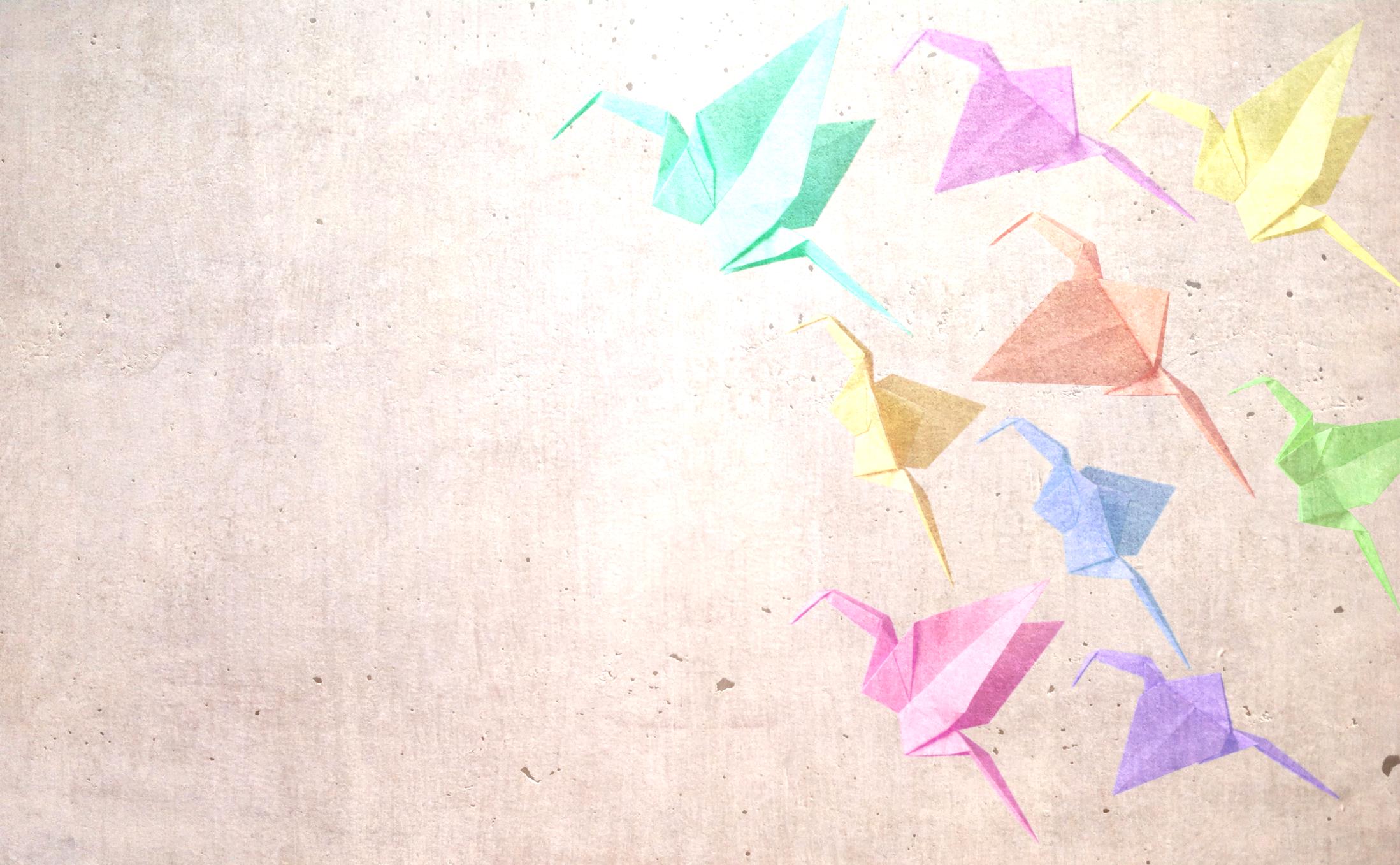 PRN medication is an effective strategy for some people, some of the time, however calm down methods can:
Support people to draw on their own strengths and coping mechanisms 
Offer alternatives to medication, that can be sustained well past an admission
Build self-knowledge
Facilitate learning of new strengths and skills
[Speaker Notes: http://www.safewards.net/interventions/calm-down-methods]
Early signs of distress/agitation
Notice potential changes in:
facial expression
tone of voice
quick response to a normal reminder
restlessness
breathing patterns
body language
eye contact (or lack thereof) 
movement around the ward
[Speaker Notes: Ask the group what changes they might identify
http://www.safewards.net/interventions/calm-down-methods]
Task: Calm down methods handout
Think about what might be helpful for different types of  ‘calm down’ needs.

Think about different types of resources and the functions they could serve.

‘It can be easy to say someone is agitated but harder to understand why’
Difficult emotions
Difficult thoughts and urges
Difficult experiences
Sensory & grounding, comfort & soothing, humour, distraction, mindfulness, inspirational, expressive & venting, harm minimisation, problem solving & reflection, movement & activity, drawing on nature or creativity
[Speaker Notes: Refer to the handout ‘Calm Down Methods: Resource Ideas’ from the resources pack.

Activity with handout
Split the group into small groups of 3-4 people.  Think about a common need you may have seen on the unit and which item might sit with this intervention. 

The handout can be used to prompt our thinking about the intervention
It can also be used to consider how you may add to the resources over time]
Calm down methods in practice
Assemble a box of ‘calm down resources’ for your unit

Offer/explore calm down methods before considering PRN
Support people to explore the potential uses of calm down methods 

Some of the calm down activities can be done together

Record calm down methods use in a log book, and patient files
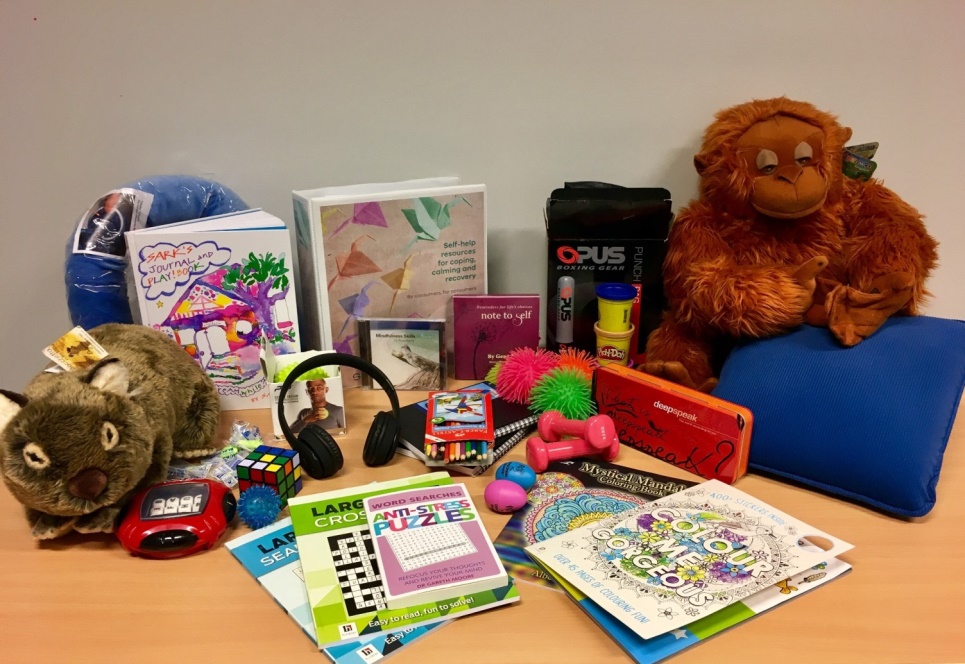 [Speaker Notes: http://www.safewards.net/interventions/calm-down-methods

You could show the Safewards calm down methods video here]
Role of the intervention lead
Suggest when calm down methods are appropriate
Ask if/how calm down was used when people mention agitation or PRN at handover
Ask if/how calm down was used if there was a restrictive intervention
Ensure resources are easily available to patients when needed
Check resources regularly to ensure items are returned, clean and in good working order (develop an infection control plan)
Replace missing, depleted or broken items 
Expanding Calm Down Methods…
Look at increasing the number and type of resources over time
Make calm down resources available in more spaces
Think about how patients can take resources home after discharge
[Speaker Notes: http://www.safewards.net/interventions/calm-down-methods
You might also like to see some of the examples used in Victoria]
Calm down methods fidelity
A practical set of equipment and patient resource for self–help when in distress
A store of equipment that can be used to help people who may be feeling agitated/restless, anxious/frightened,  angry/irritable, ashamed or depressed/despairing to reach a relaxed state of mind
Calm down methods 
IS
=
A  box of things that gathers dust in the office or gets dragged to a group
A store of equipment for diversional or recreational activities for patients to do on request
Calm down methods  
IS NOT
≠
[Speaker Notes: Taken from a PowerPoint from a presentation by Professor Len Bowers]
Calm down methods adjustments
CAMHS	Safety and supervision review, choice of items different
Forensic 	Safety and supervision review, choice of items different
Older people	Safety and supervision review, choice of items different
[Speaker Notes: Taken from a PowerPoint from a presentation by Professor Len Bowers]
Task: Create your implementation plans
In groups, spend time working on your implementation plans
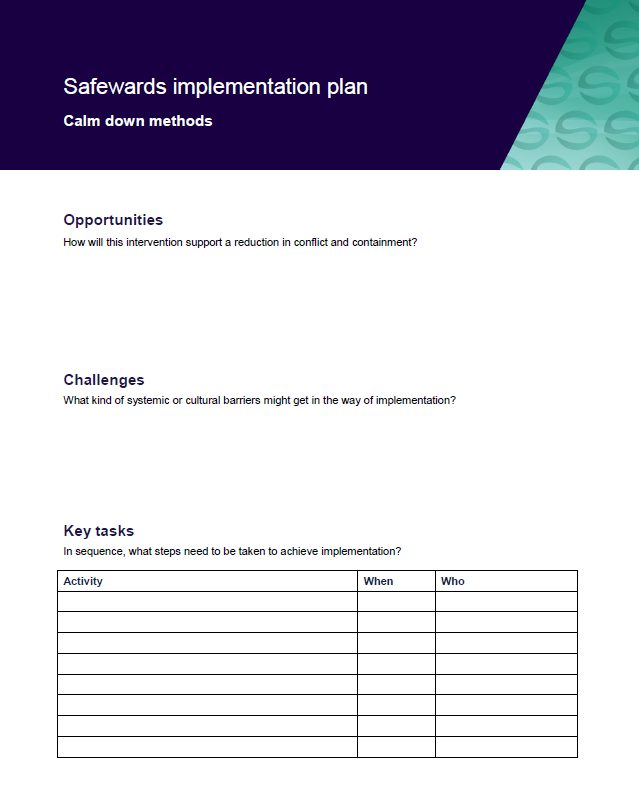 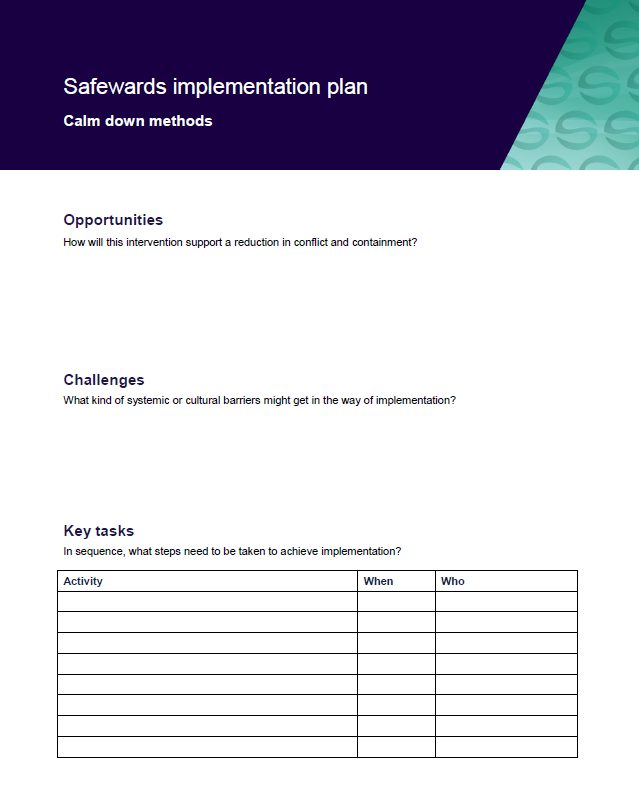 Talk down
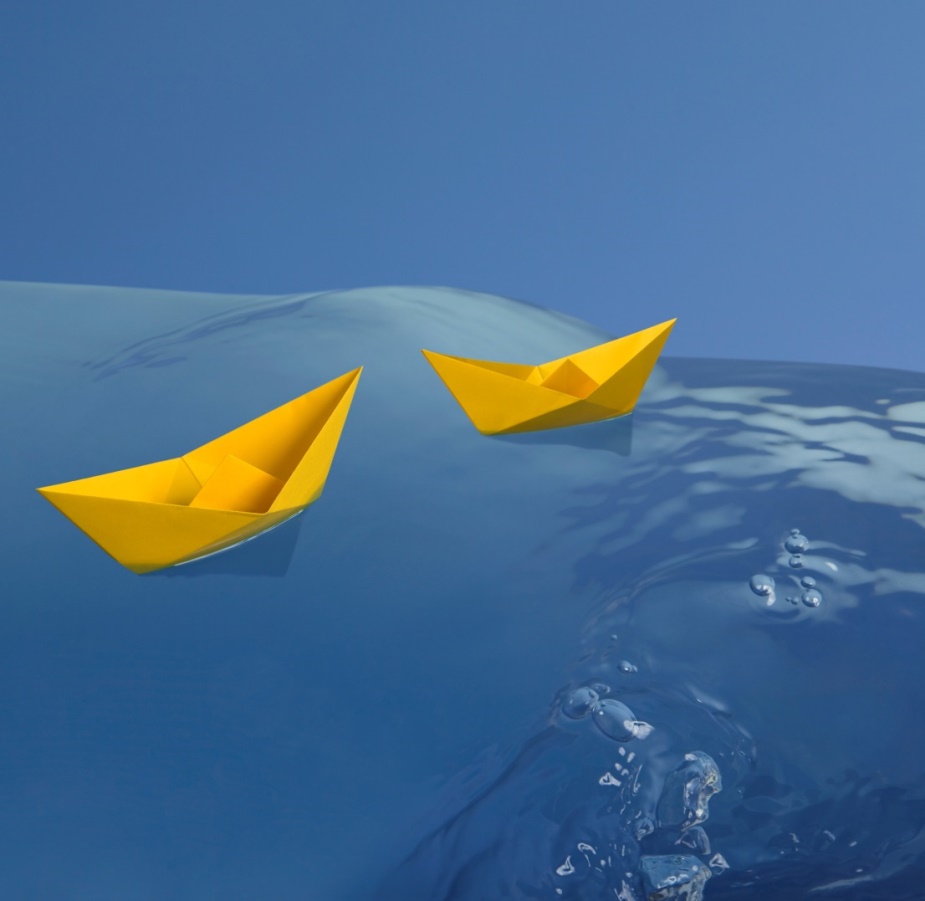 [Speaker Notes: Briefly explain Talk Down-http://www.safewards.net/interventions/talk-down]
Background
When people become agitated, fearful, angry, ashamed, depressed or suicidal, it should be possible to lessen people’s distress by talking to them

Most of us have had instruction in de-escalation in aggression management training but this may be limited

Safewards pulls together ‘Talk Down’ techniques into a meaningful picture
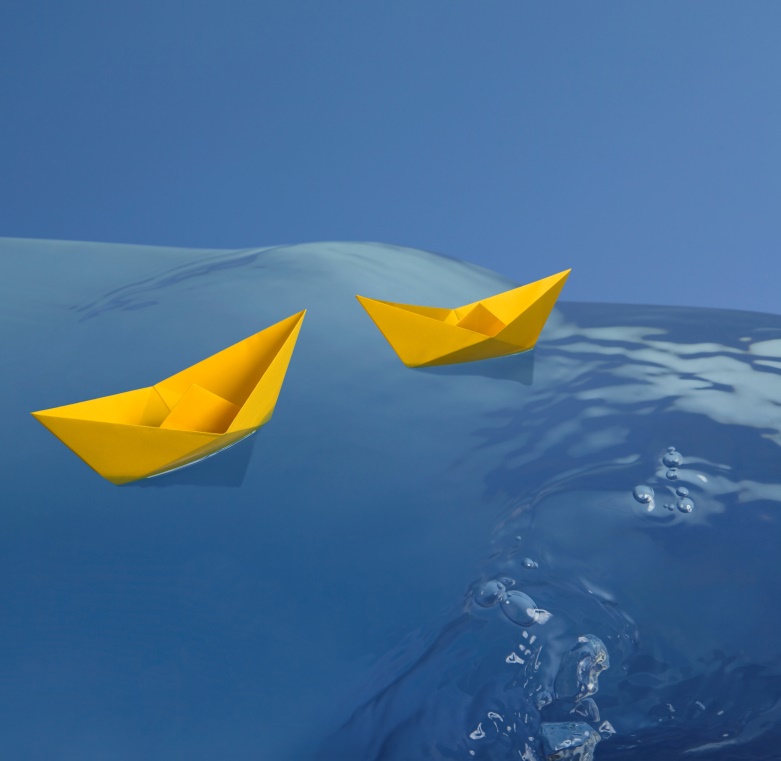 [Speaker Notes: http://www.safewards.net/interventions/talk-down]
Aims
Build patient’s emotional self-management skills, self-monitoring, self-awareness and psychological understanding
Using crisis as an opportunity for therapeutic learning for everyone
Improve team cohesion, skill sharing, mutual support
Expand staff skill set
Avoid conflict and containment - or minimise the impact in the event of conflict and/or containment
[Speaker Notes: http://www.safewards.net/interventions/talk-down]
Talk Down and the Safewards Model
Staff modifier: 
Talk Down
Staff modifiers
Patient modifiers
Flashpoints
Conflict
Containment
Conflict: 
Any type
Originating domains
Talk Down Process
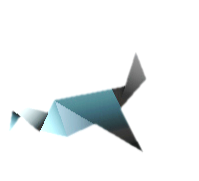 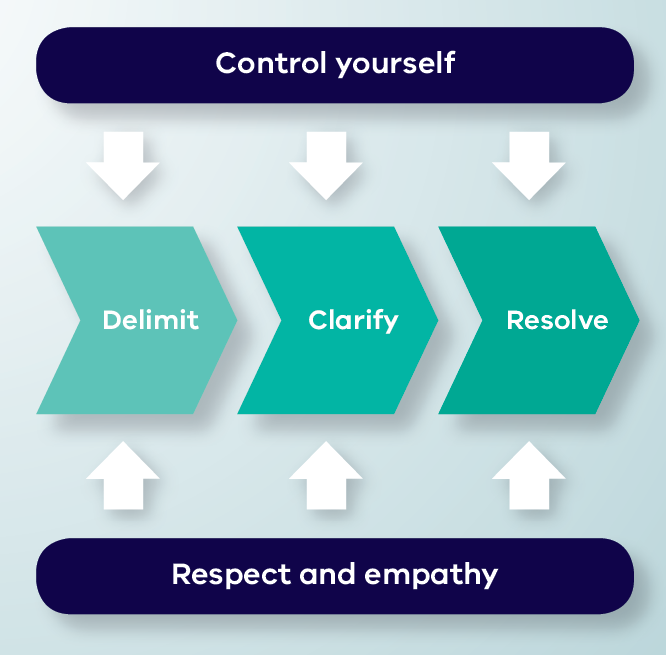 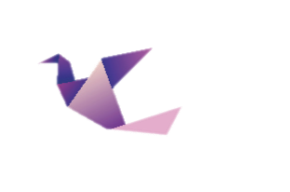 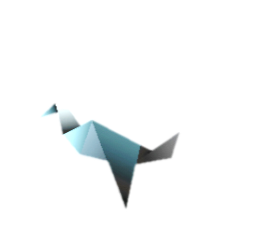 [Speaker Notes: Give a brief explanation of each of the boxes

You may like to show the talk down video here – this shows talk down in action. You can pause the video before the end description of the model, and ask participants to identify the aspects of the model the staff member has demonstrated.]
De-escalation model
Depicts de-escalation as a process:
Starts with delimiting the situation
Moves onto clarification of the problem with the patient
Reaches a resolution

The model indicates that de-escalation is only likely to succeed if, at every stage, the de-escalator:
Controls their own emotions, and 
Expresses respect and empathy for the patient
[Speaker Notes: Here you might like to split people into groups according to the different processes of Talk Down (delimit, clarify, resolve, control yourself, respect and empathy). 
Ask each group to discuss the process they have been assigned 
Then feed back to the group (you could do this all at once or use the following slides and ask the group who had the process to describe the process and use the following slides to reinforce the key points).
Allow about 15-20 minutes for this.
http://www.safewards.net/interventions/talk-down]
Delimit
•	Invite person to move to a quiet place,                                   away from others, audience, people at risk
•	Invite person to sit down
•	Assess the need for support or backup
•	Keep safe, maintain distance if required
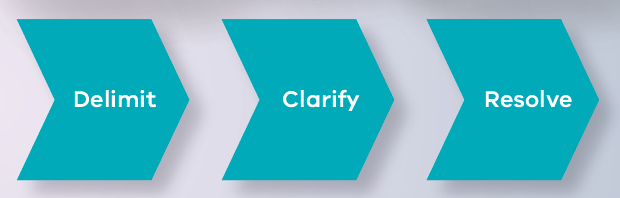 [Speaker Notes: Go through each of the slides getting the group who focused on the process to feedback first

http://www.safewards.net/interventions/talk-down]
Clarify
•	Speak clearly, say who you are, use each other’s 	names, remind of existing relationship, offer your help
•	Use open questions to ask what’s happening
•	Listen attentively to patient
•	Paraphrase what they’ve said to check your understanding
•	Answer questions and clarify any misunderstandings
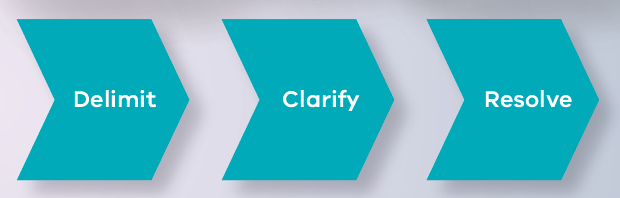 [Speaker Notes: http://www.safewards.net/interventions/talk-down]
Resolve
•	Give patient opportunity to self-regulate, consider using calm down methods
•	Be flexible, if possible problem-solve and compromise together
•	Offer choices and options 
•	Give reasons, explain rules, reasoning behind them, be honest, 	express fallibility (or even agree that it’s unfair)
•	Deal with the complaint, apologise, make a change
•	Make a personal appeal, remind them of any previously agreed 	strategy, summarise what’s been said
•	Ask if there is anything else you
can do or say that will be 
helpful, end positively
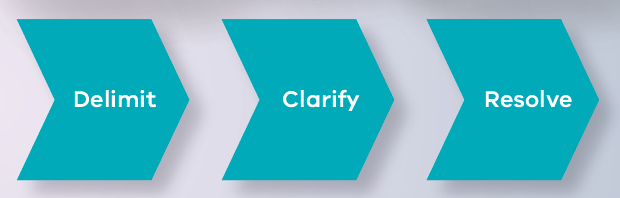 [Speaker Notes: http://www.safewards.net/interventions/talk-down]
Control yourself
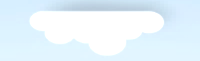 Actions
•	Act calmly and confidently. 
•	Don’t corner patients, threaten or make false promises
•	Don’t judge, criticise, show irritation, frustration, anger or be retaliative
•	Let patient have the last word 
Body language
•	Have slow and gentle movements
•	Relax face, don’t frown, or purse lips
•	Relax body, no hands on hips or in pockets, don’t finger wag or prod
•	Have lowered, uncrossed arms and open hands
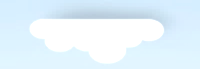 [Speaker Notes: http://www.safewards.net/interventions/talk-down]
…control yourself
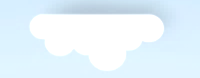 Communication
•	No hesitation or uncertainty of speech
•	Don’t argue or say they are wrong and you are right
•	Don’t defend or justify yourself
•	Show no reaction to abuse or insults directed at you, ignore them or partially agree with them
•	Prepare responses in advance to typical insults
Emotions
•	Breathe deeply and concentrate on situation
•	This is not personal and it is not about you
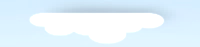 Respect and empathy
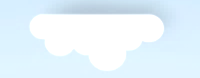 Actions
•	Be congruent: your actions should match your words
•	Listen, hear, acknowledge feelings and needs
•	Don’t tell the patient what they should or should not be 	feeling
•	Take time to hear the patient out, be patient and don’t hurry them
Body language
•	Make eye contact (exercising care not to be confrontational)
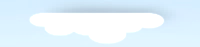 [Speaker Notes: http://www.safewards.net/interventions/talk-down]
…respect and empathy
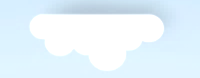 Communication
•	Extend self and thinking to understand patient viewpoint
•	Have a concerned and interested tone of voice
•	Don’t yell or shout over people 
•	Answer all requests for information, however they are phrased
Don’ts
•	No advice giving and no orders, no “if I were you I would…”
•	Don’t overly smile as this can be condescending
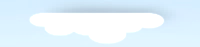 Summary
All the time:
Control yourself (Actions, Body language, Communication, Emotions)
Show respect and empathy (Actions, Body language, Communication)
Three step process:
Delimit: Ensure safety and privacy for all parties
Clarify: Find a shared understanding of the problem
Resolve: Find a solution together
Talk Down in practice
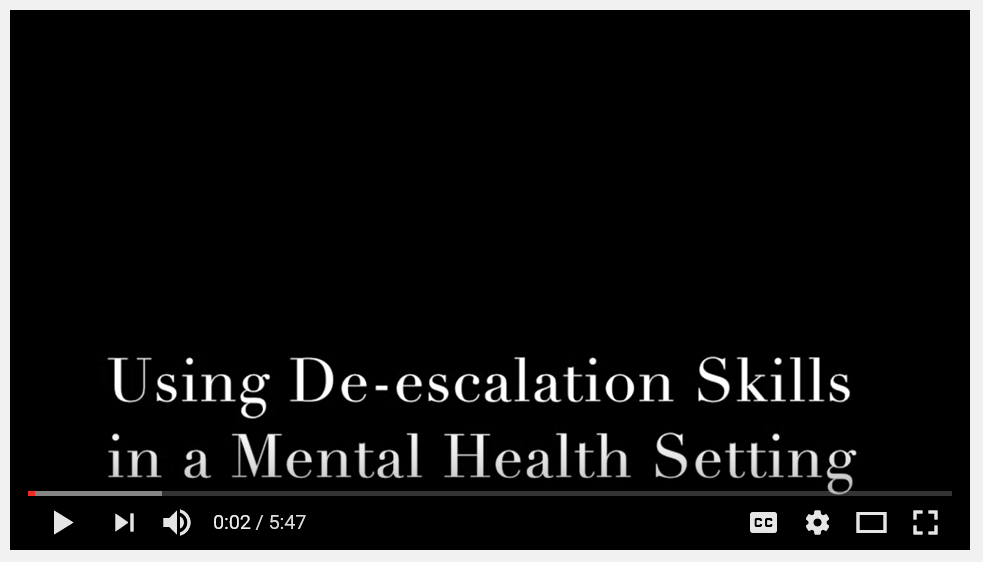 Video by Chris Hart, Youtube
https://youtu.be/Q4T-x1za6lg
[Speaker Notes: Watch the video
Ask the group to identify the parts of the model in the video.]
Talk down in practice
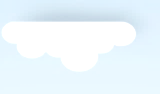 A poster summarising de-escalation techniques is placed in an area frequented by staff
The unit decides on the ‘talk down’ lead
The lead spends 10-15 minutes with other members of the team explaining the poster and giving examples from their experience
The lead gives each staff member a copy of Talk Down ‘Staying open, friendly and positive handout’
The lead invites staff to read the poster, ask questions and use it to reflect after the process is used
[Speaker Notes: There are plenty of resources for this intervention e.g. the poster, the document on staying open friendly and positive, the explanation of the Talk Down poster contents for champions and the guidance for the on how to use the poster, please see the Safewards website]
Talk down poster
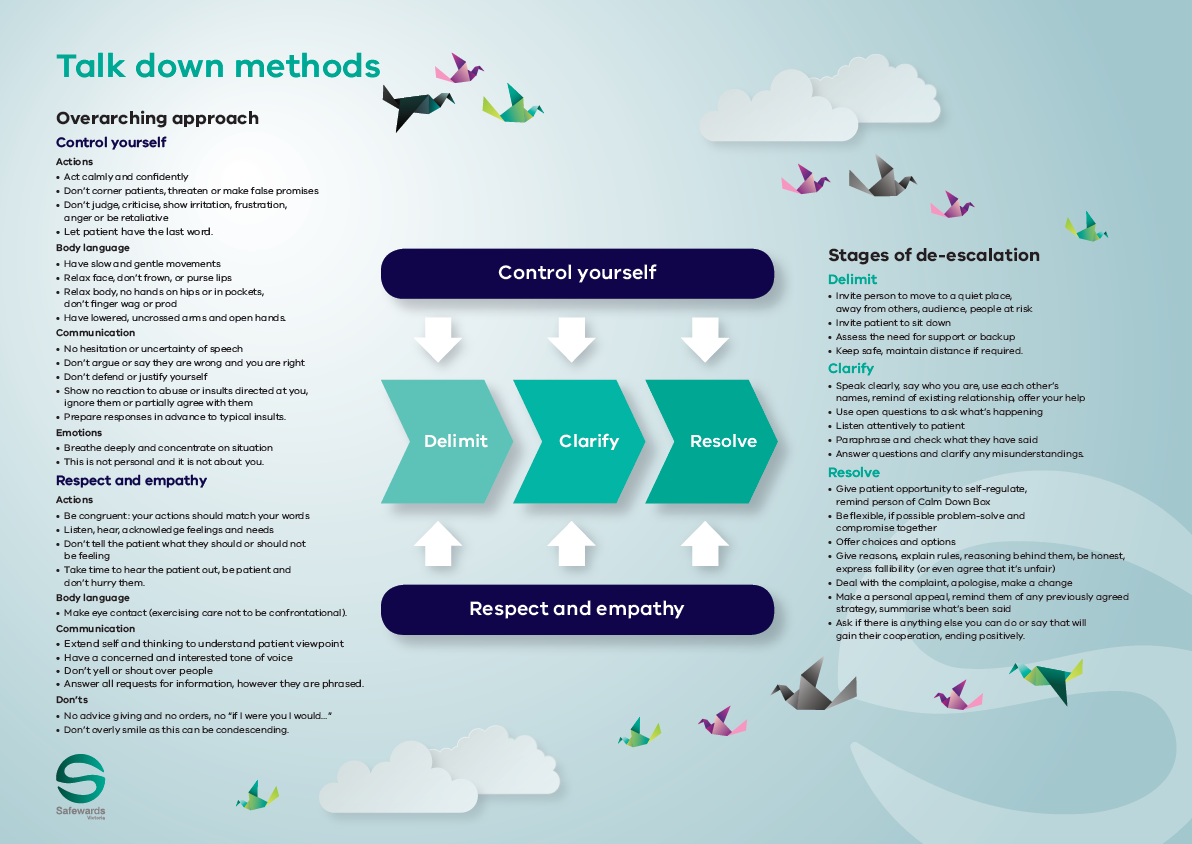 The poster summarises how the de-escalation process would ideally work
The poster is a guide only. All de-escalation 
situations vary
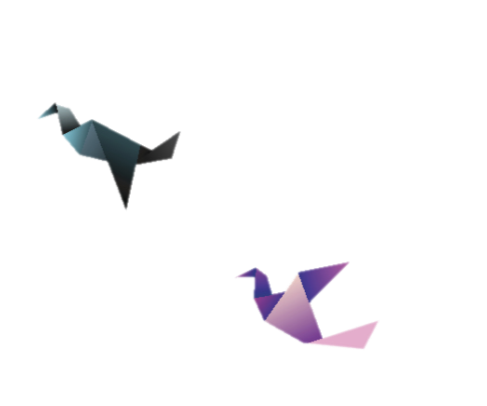 The reality is usually more muddled, nevertheless these principles can be applied to most situations to some degree
[Speaker Notes: http://www.safewards.net/interventions/talk-down]
Role of the intervention lead – promote talk down
Highlight to the team when talk down methods are used effectively
Mention talk down in handovers or other team meetings
Express respect for use of talk down methods
Acknowledge the growing skill of the team 
Consider using the poster when debriefing following an incident - not only recognising the skills that were used but also those that were not and discussing opportunities for improvement
Resources for the intervention lead
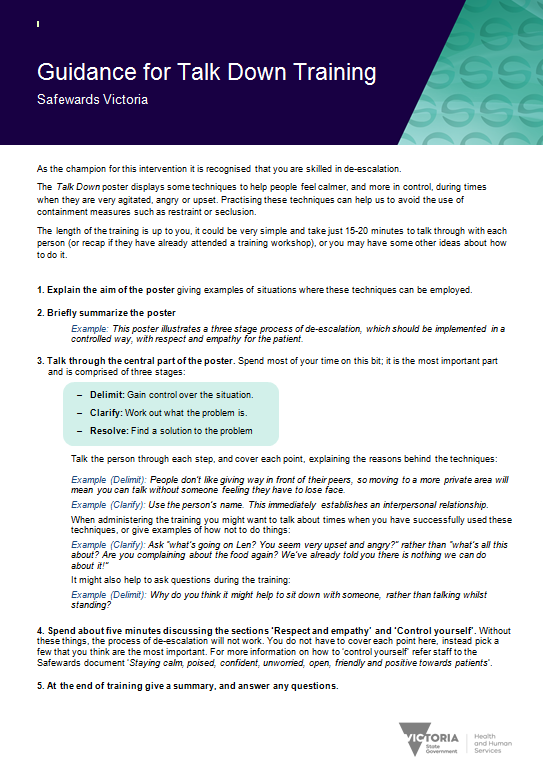 Guidance for Talk Down training handout
‘Staying calm…’ handout
[Speaker Notes: There are quite a few handouts as previously mentioned to help with this intervention.  
http://www.safewards.net/interventions/talk-down]
Talk down fidelity
Expanding de-escalation skills and increasing psychological understanding, capitalising on the best of existing team skills and building team cohesion 
A crystallisation of de-escalation skills packaged for unit-based teaching and promotion
Talk down  
IS
=
Hanging a small poster in the corner of the unit, hoping the staff read it and understand it 
Something that ‘happens anyway’ – ‘patient was de-escalated’ is often a myth
Talk down  
IS NOT
≠
[Speaker Notes: It might help to ensure that the poster is placed in an area where de-escalation is commonly used. 


Taken from a PowerPoint from a presentation by Professor Len Bowers]
Talk down methods adjustments
CAMHS	age-specific techniques
Forensic 	none
Older people	age-specific techniques

What would you need to adjust on your unit?
[Speaker Notes: Taken from a PowerPoint from a presentation by Professor Len Bowers]
Task: Create your implementation plans
In groups, spend time working on your implementation plans
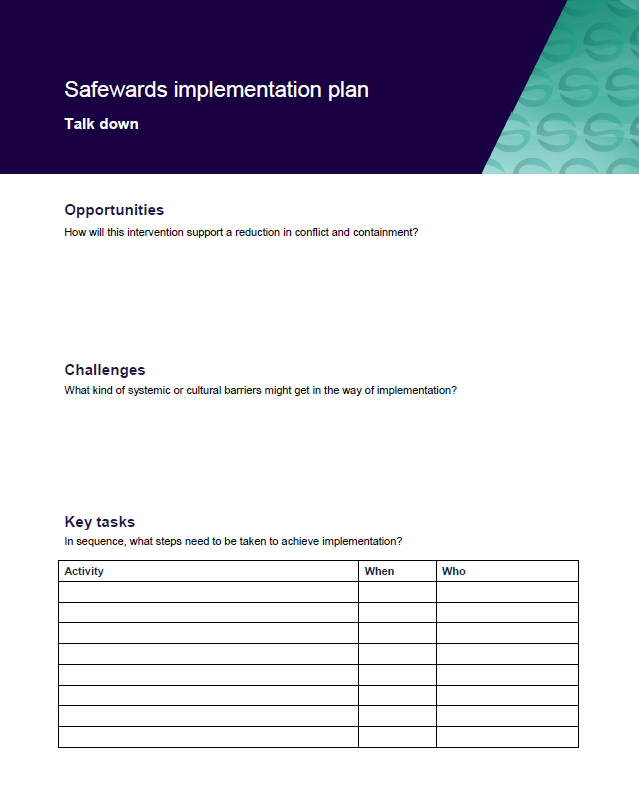 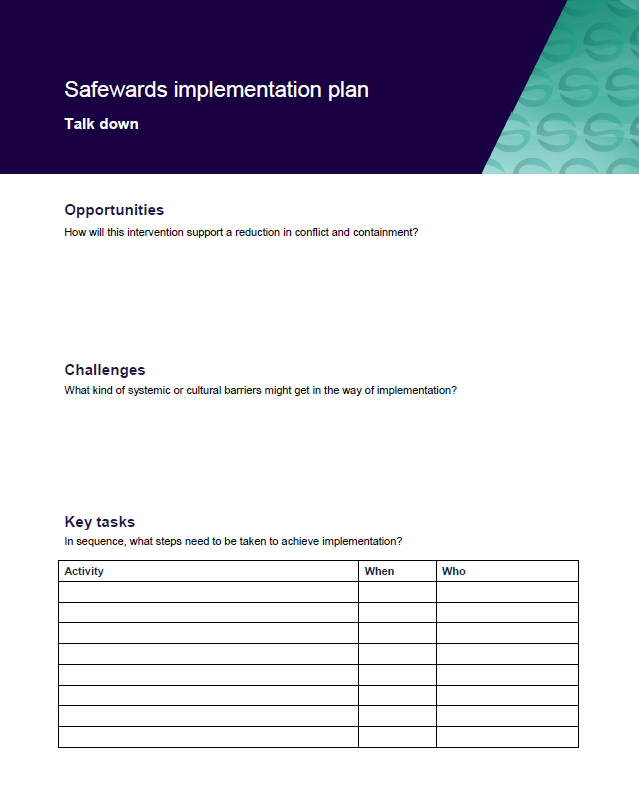 [Speaker Notes: See handbook for templates]
Discharge messages
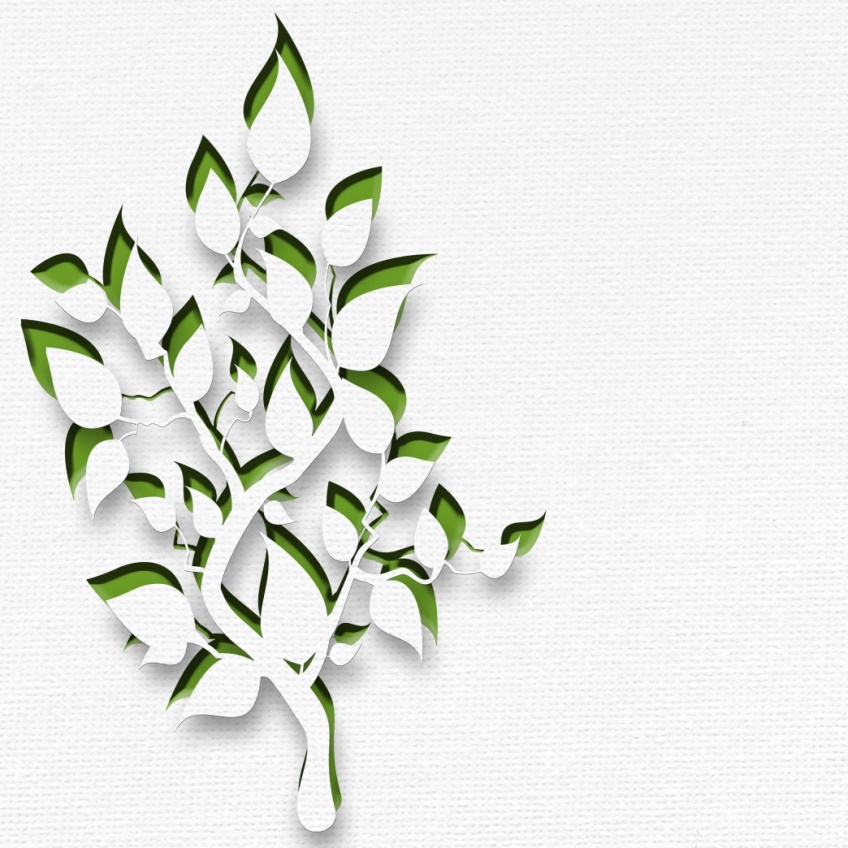 [Speaker Notes: Give a brief overview of Discharge Messages
http://www.safewards.net/interventions/discharge-message]
Background
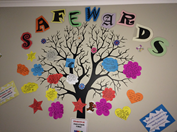 Discharge messages provides a way of helping people connect with hope by:
Demonstrating care and concern
Attending to what people feel and are concerned about
Creating an avenue for patients to inspire and support each other (even anonymously)
Providing hopeful messages from other patients (rather than from staff)
Patient engagement is fundamental to this intervention
[Speaker Notes: http://www.safewards.net/interventions/discharge-message]
Aims
When a patient is preparing to leave, there is an opportunity for them to provide a discharge message as a form of closure for themselves and to help others on the unit.

Aims:
Provide authentic encouragement and support for new patients
Provide hope and convey messages about the purpose and potential benefits of an admission
Provide a boost to self-esteem / identity on leaving the unit through making a valued contribution to the patient community
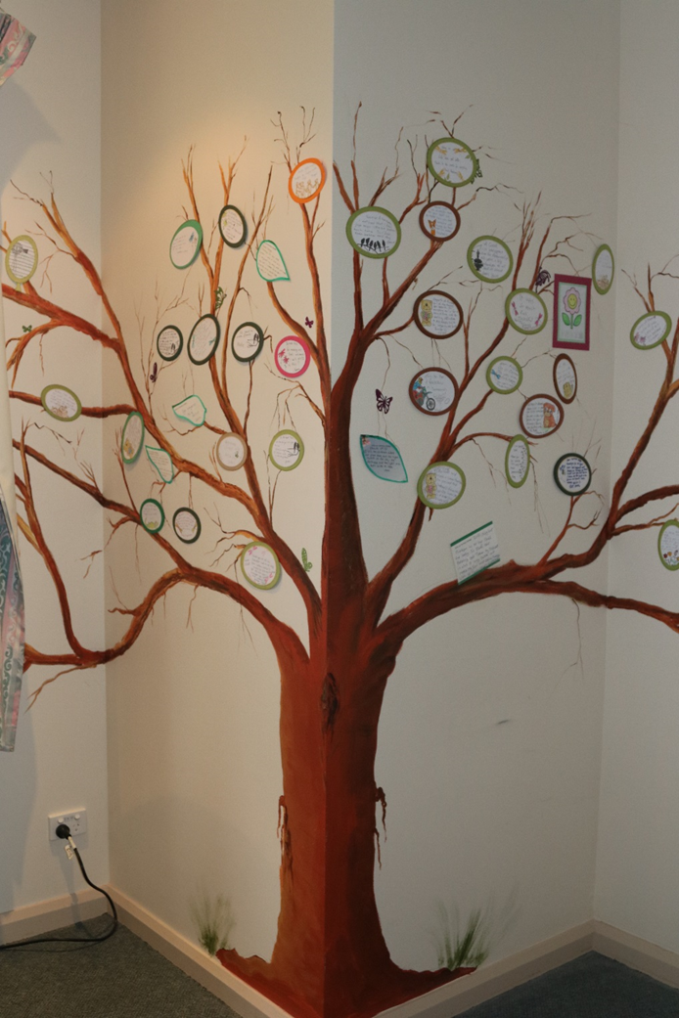 [Speaker Notes: Ask people to think about integrating this intervention into practice eg-it is not just about someone leaving. It is also about engaging people who are on the unit who may be newly admitted, it is also about positivity and safety planning etc

http://www.safewards.net/interventions/discharge-message]
Discharge messages and the Safewards Model
Staff modifier: 
Discharge messages
Staff modifiers
Originating domains: 
Patient community
Patient characteristics
Physical environment
Patient modifiers: 
Hope, mutual help
Patient modifiers
Flashpoints
Conflict
Containment
Originating domains
Role of the intervention lead
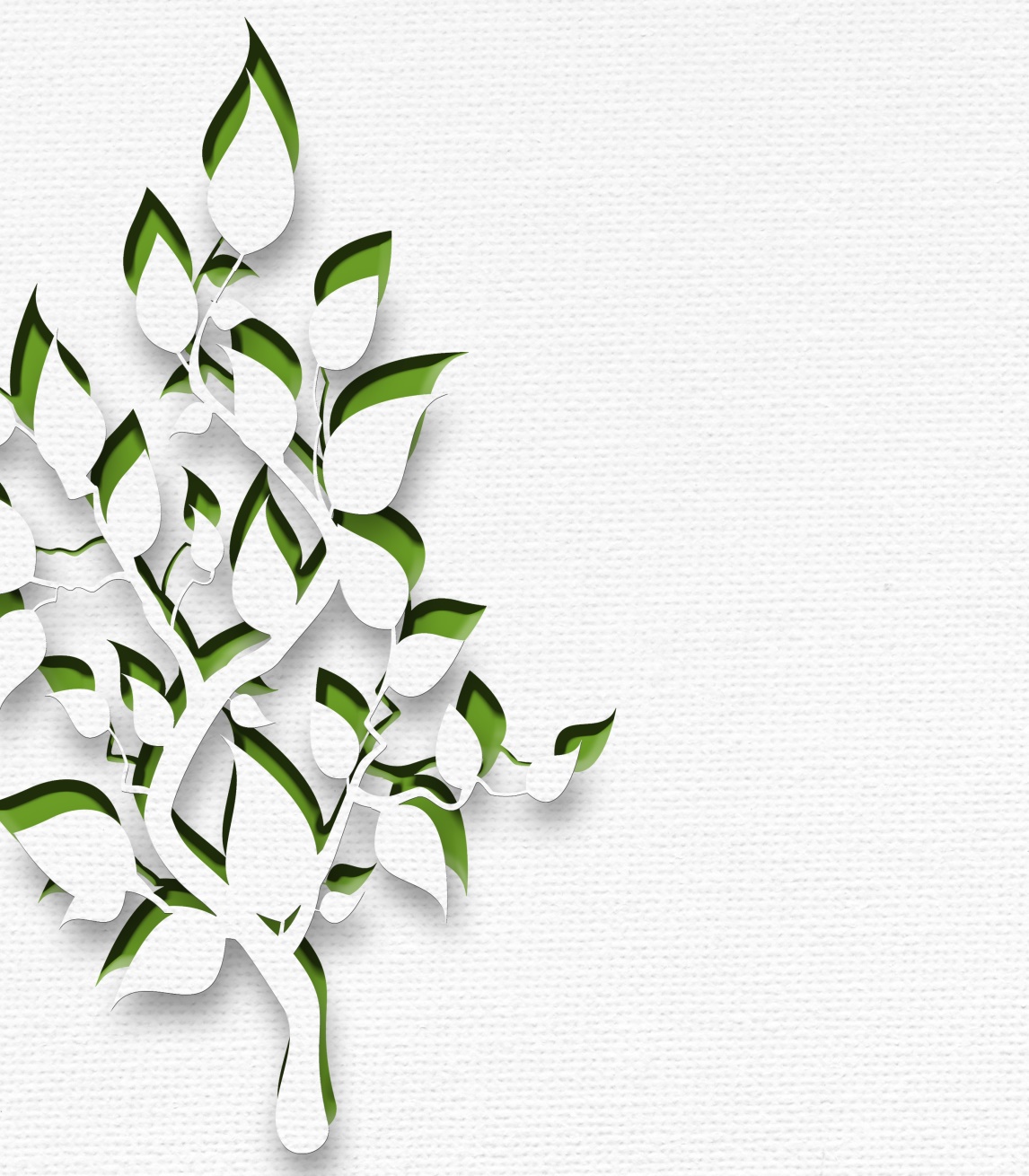 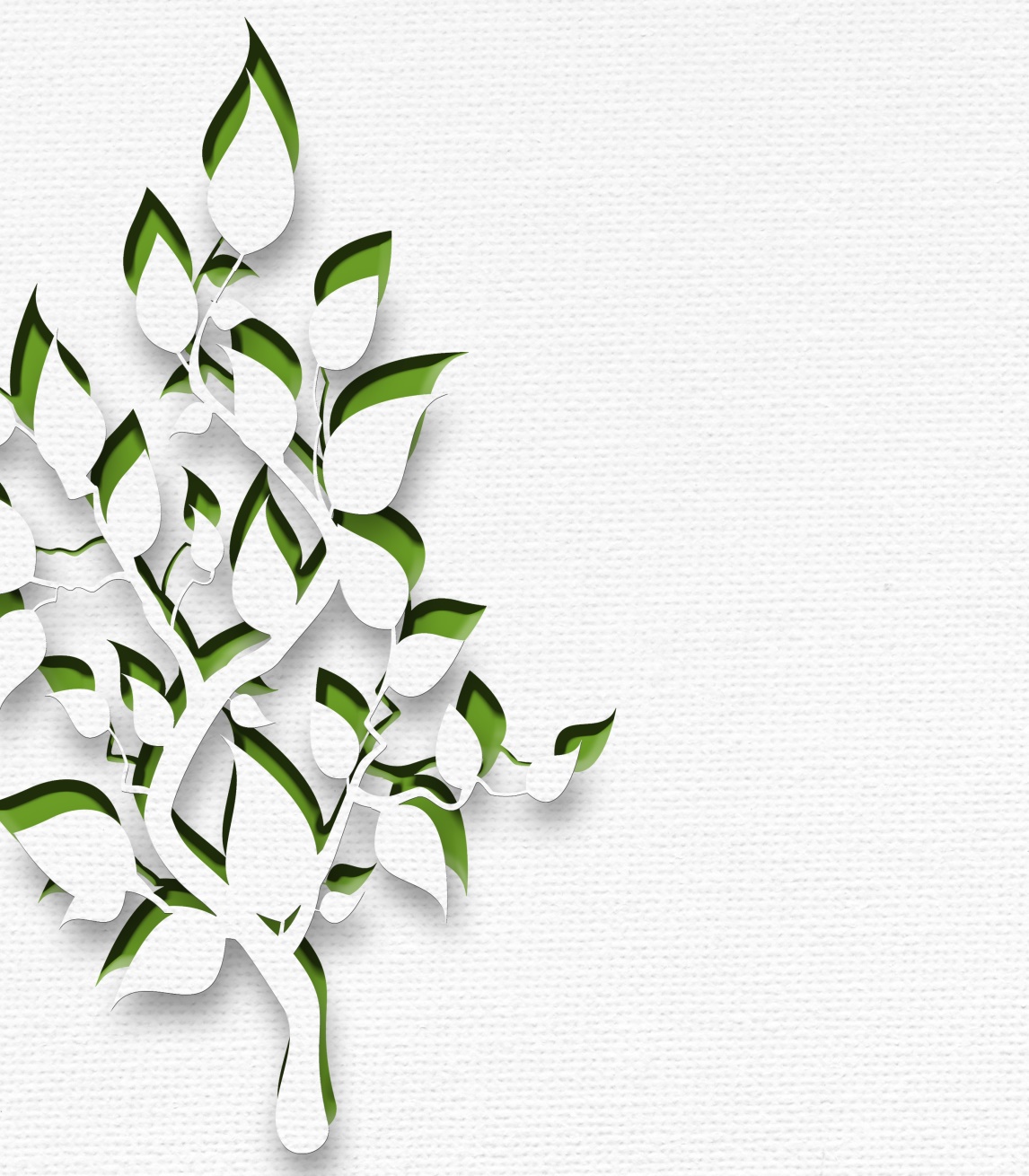 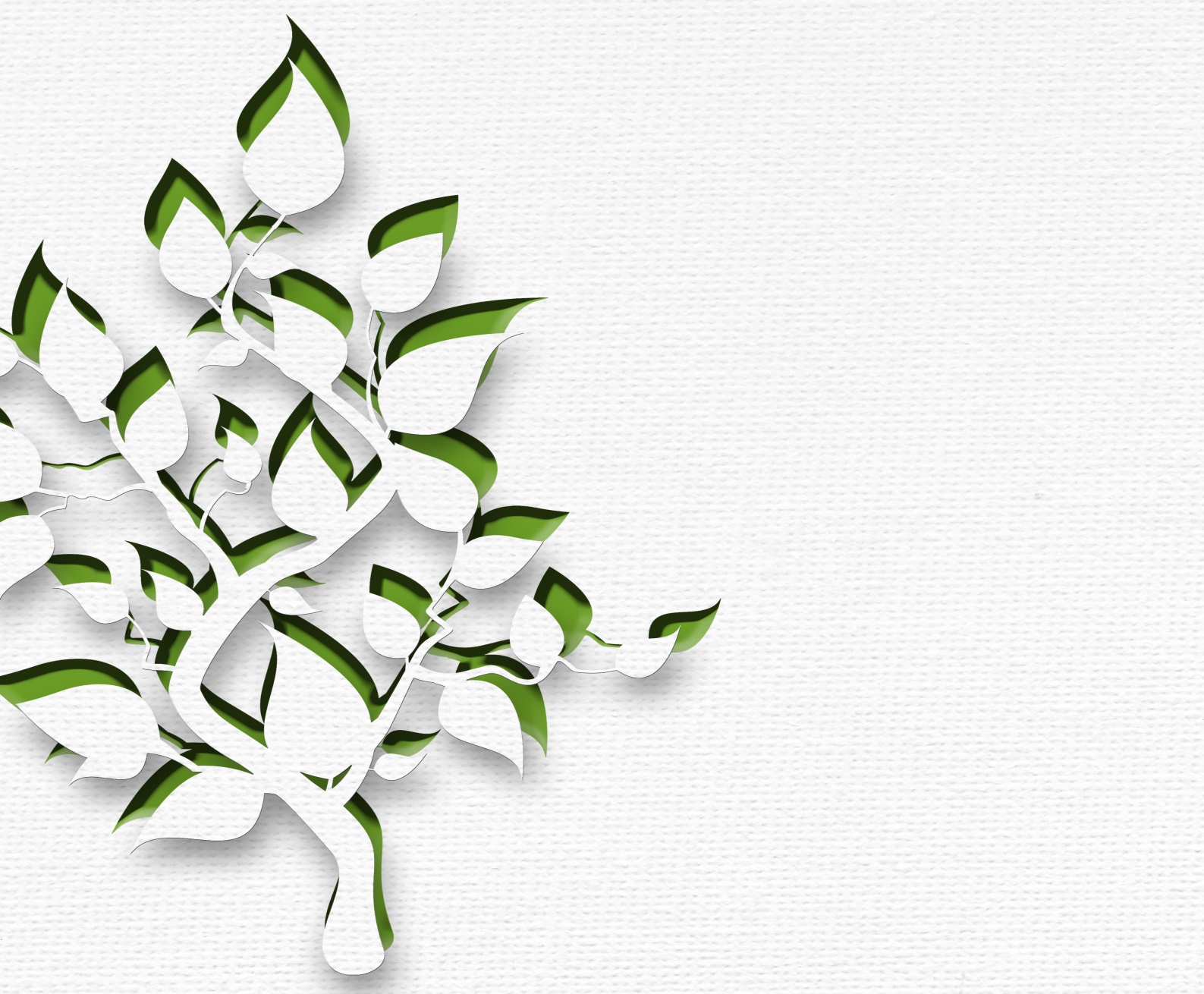 Establish the discharge message tree or noticeboard
Check the discharge message tree or noticeboard, keep it tidy and remind staff to encourage writing a message when a patient's discharge is forthcoming
Remind patients the opportunity to complete a discharge message (this could be done during a mutual help meeting).  Offer support to write the message if necessary.
[Speaker Notes: http://www.safewards.net/interventions/discharge-message

See examples from Victoria which may suit your ward.]
Discharge messages fidelity
A way of passing on the messages & advice from leaving patients to arriving patients
Delivering positive messages to provide hope and encouragement to arriving patients
Discharge messages
IS
=
A way of highlighting how good the unit and staff are to visitors
Soliciting compliments from patients leaving the unit to make the staff feel good
Discharge message
IS NOT
≠
[Speaker Notes: Taken from a PowerPoint from a presentation by Professor Len Bowers]
Discharge messages adjustments
CAMHS	None
Forensic	Goodbye messages, transfer messages
Older people	None in some cases, impossible in others, engaging family
[Speaker Notes: Taken from a PowerPoint from a presentation by Professor Len Bowers]
Task: Create your discharge messages implementation plans
In groups, spend time working on your implementation plans
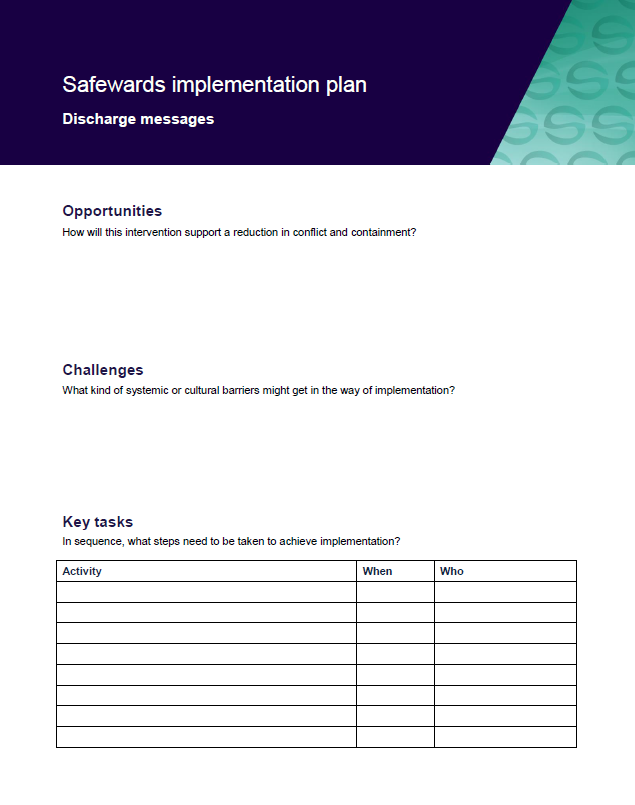 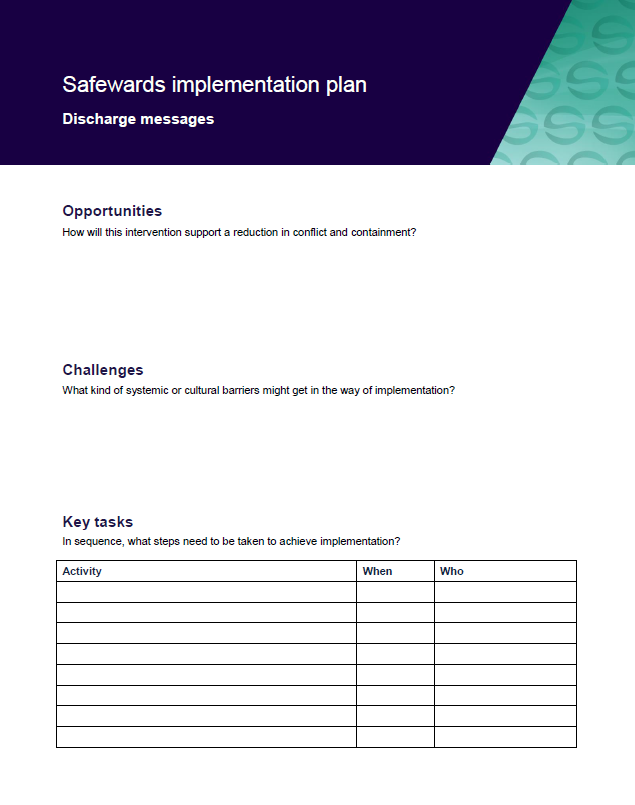 [Speaker Notes: See handbook for templates]
Interventions: Long-term implementation factors to consider
[Speaker Notes: The following slides are designed to refresh participants memories on each of the interventions and also to consider some of the issues that may occur in the medium to long term]
Know each other – long-term implementation
Unproblematic to continue long term if new staff contribute and the folders are maintained 
Continuous input of new patients and their information renews this intervention
If this becomes routine for staff, they could be asked to contribute a new information sheet containing facts not previously shared
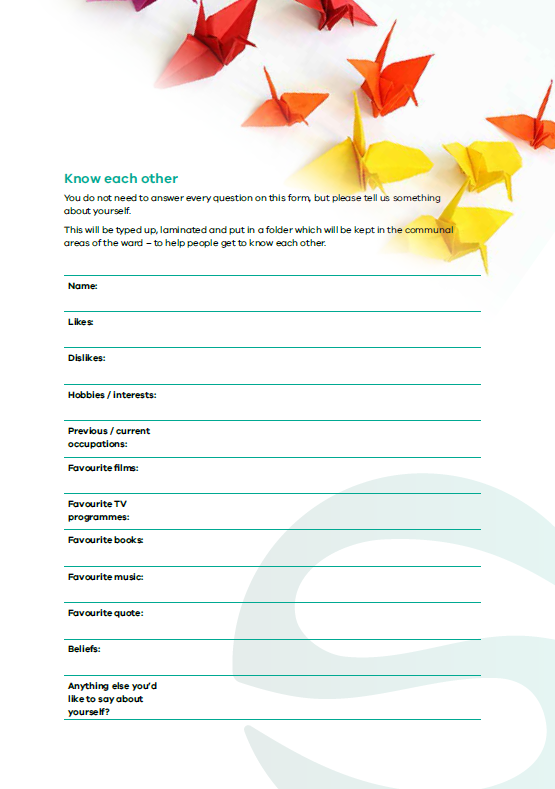 [Speaker Notes: Are there any suggestions for keeping this fresh?
Taken from a PowerPoint from a presentation by Professor Len Bowers]
Clear mutual expectations – long-term implementation
Needs to be periodically renegotiated between the staff and patient group 
Resources should be renewed, for example, by varying the design schemes and the negotiation process
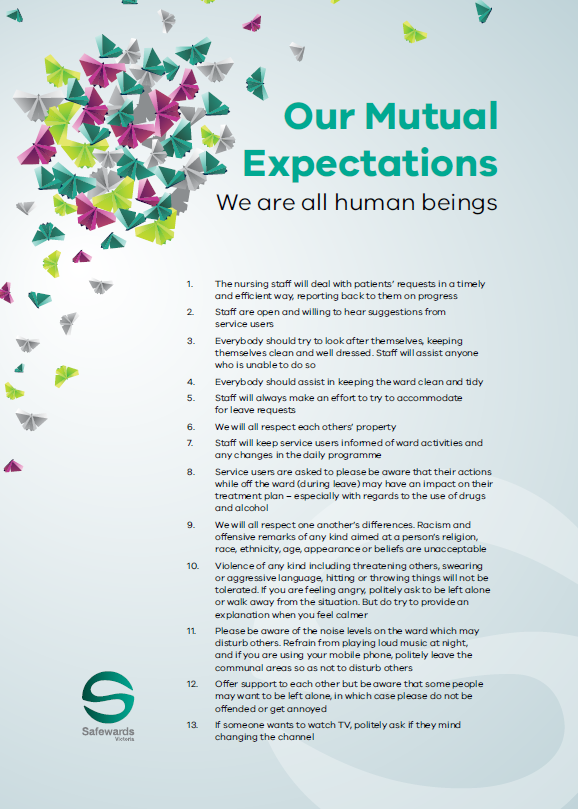 [Speaker Notes: Units will need to decide when the CME need to be reviewed-it may need to be reviewed more frequently on units that have a higher turn over for example. 

Adapted from a presentation by Professor Len Bowers]
Positive words – long-term implementation
Aim for balanced communication to become part of professional communication
Renew by switching the focus of communication to other professionals (pharmacists, doctors, etc.)
Rotate the focus over longer time periods to reinforce the underlying impetus 
Consult with consumer groups or patients on the unit to expand and identify strengths and positive features of patients that staff can use 
Discharge reviews with an external facilitator could identify strengths the unit staff missed.
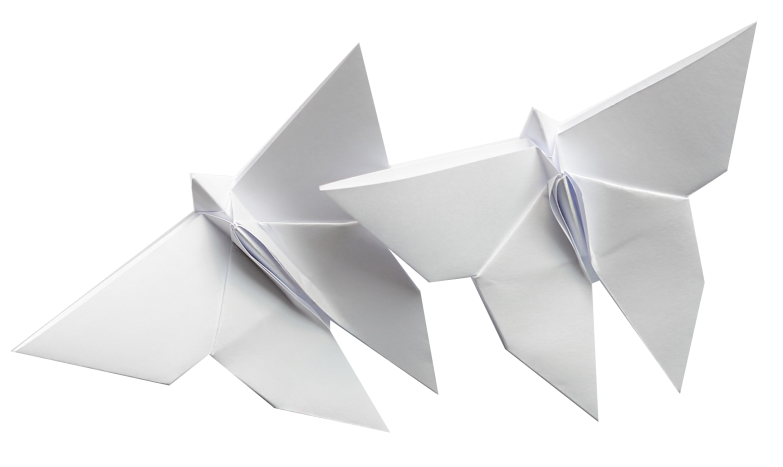 [Speaker Notes: Adapted from a PowerPoint presentation by Professor Len Bowers]
Discharge messages – long-term implementation
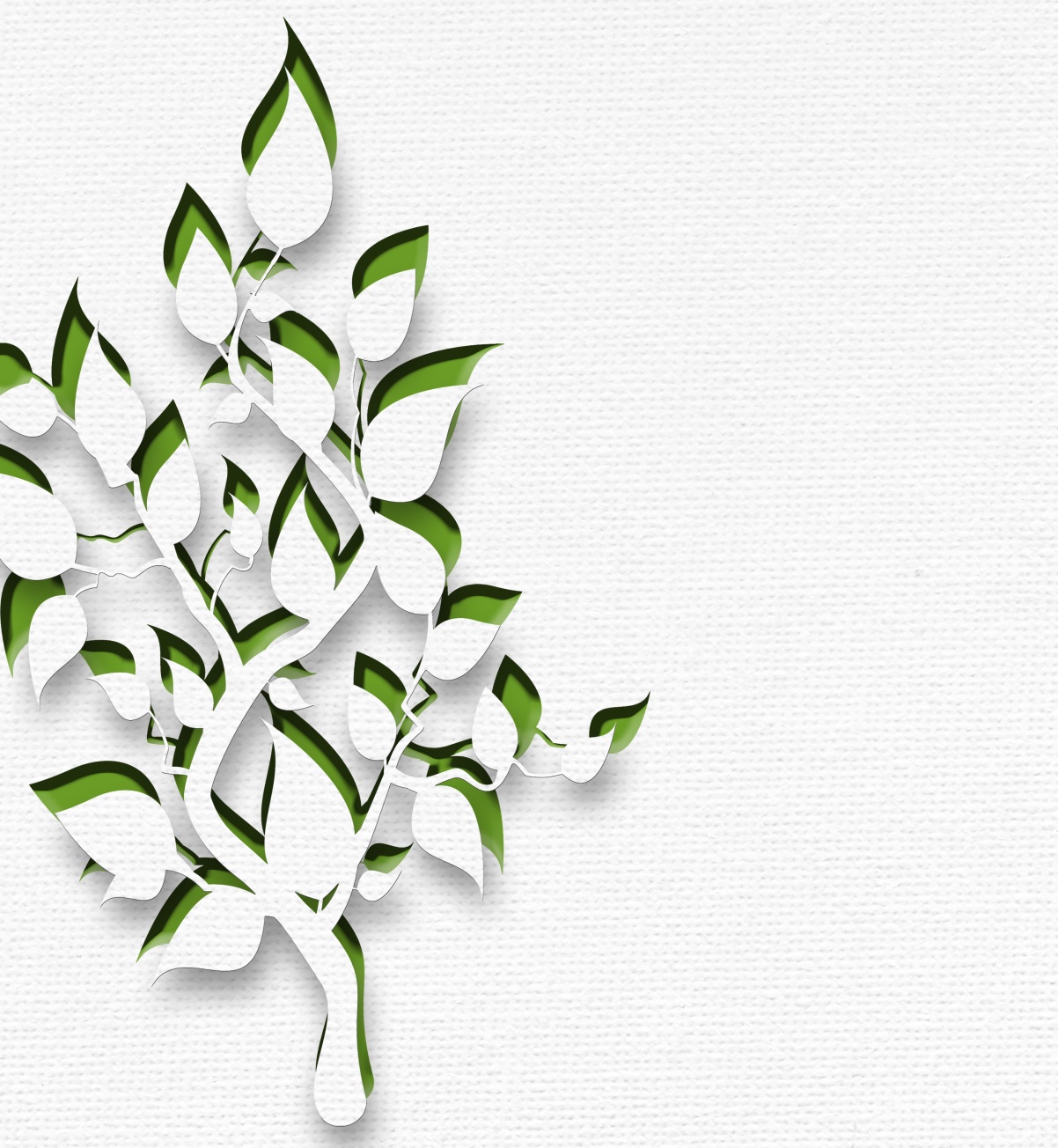 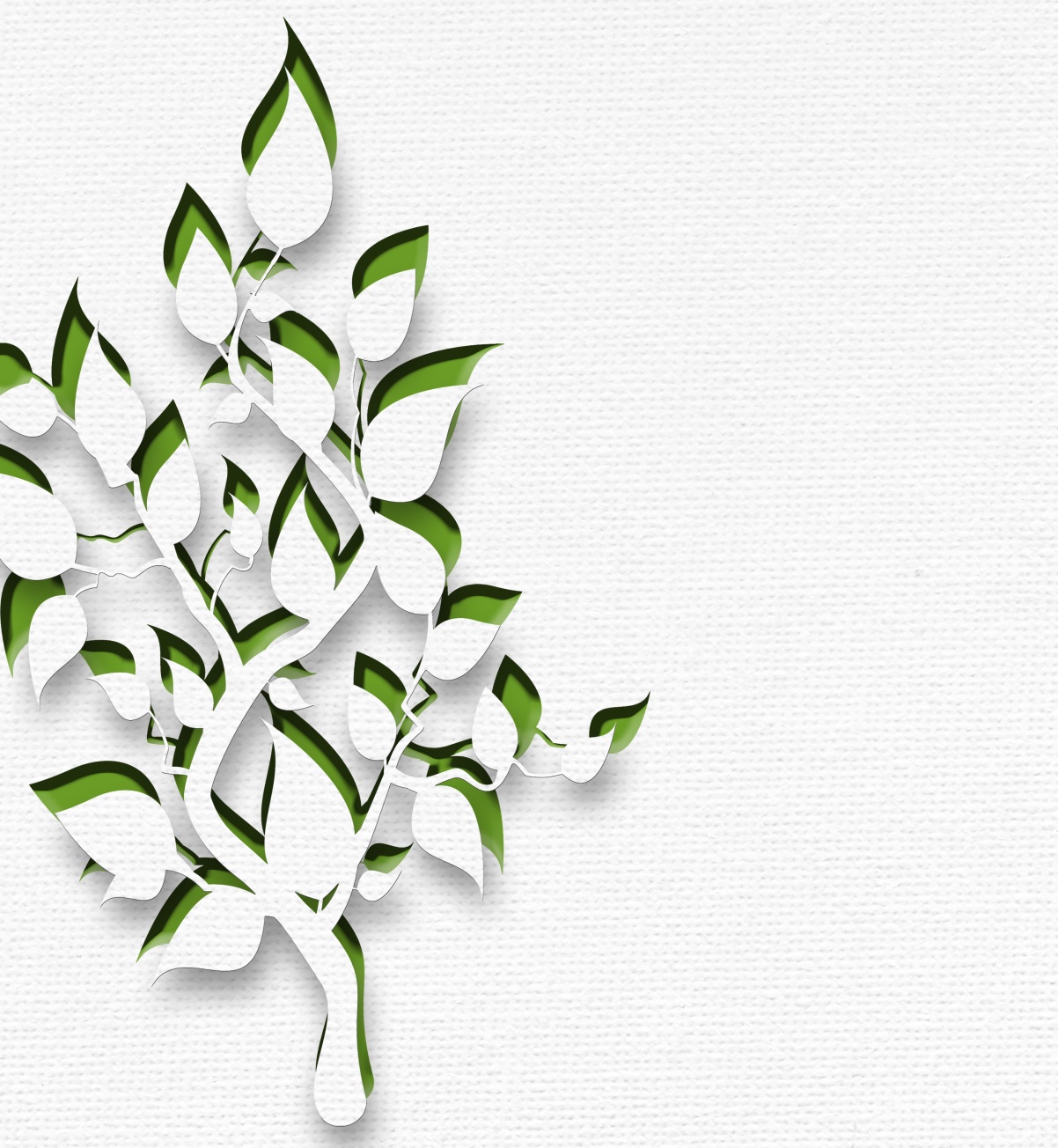 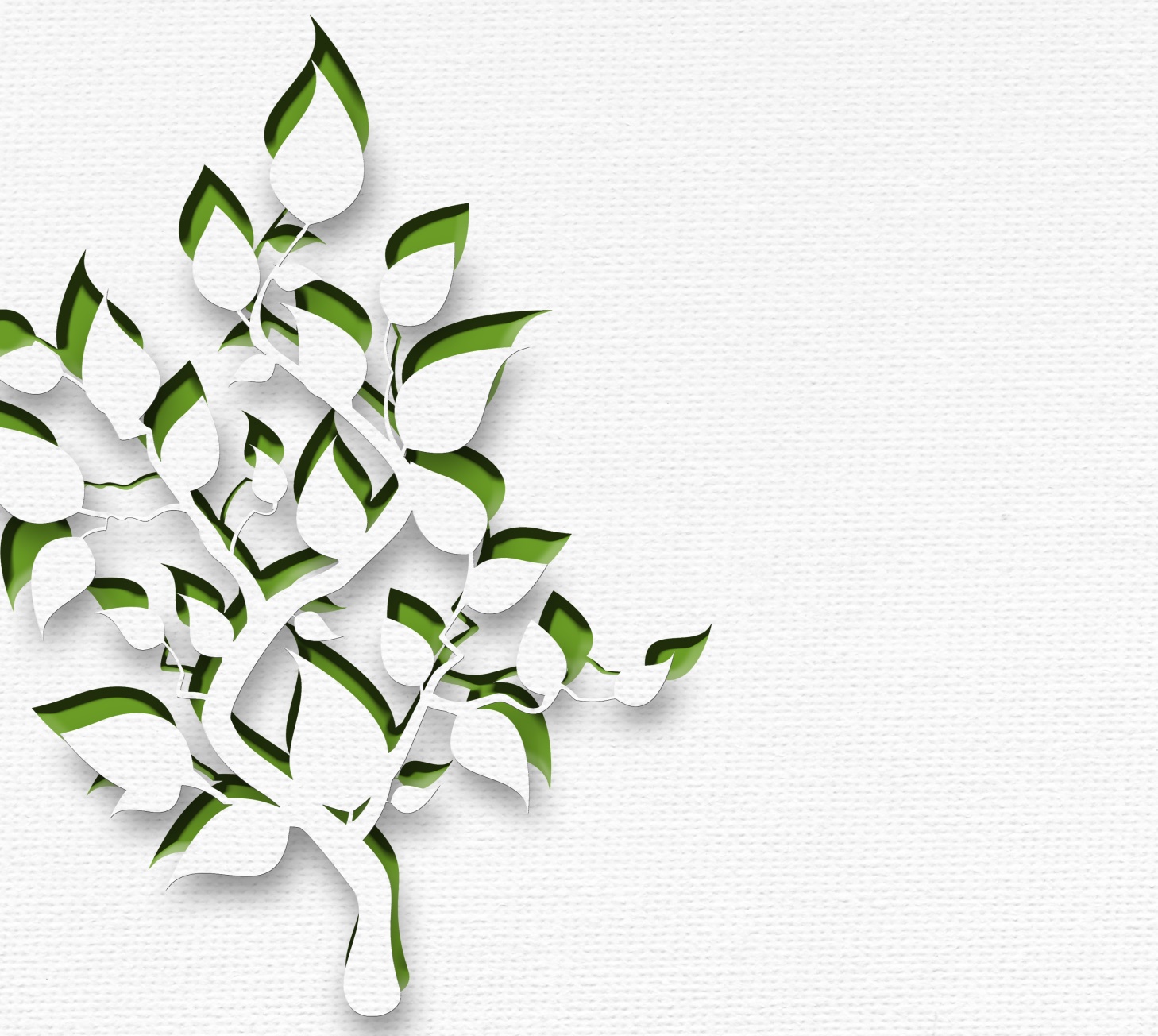 Unproblematic to continue in the long term. 
Renew and change the display type to refresh discharge messages.
Consider storage of older messages removed from tree              (eg, photo album)
[Speaker Notes: Adapted from a PowerPoint presentation by Professor Len Bowers]
Mutual help meeting – long-term implementation
Meetings should improve as staff become more skilled and experienced in encouraging mutual support
Critical to pass on skills and experience to new staff and students
Networking and sharing successes and failures could assist with this intervention
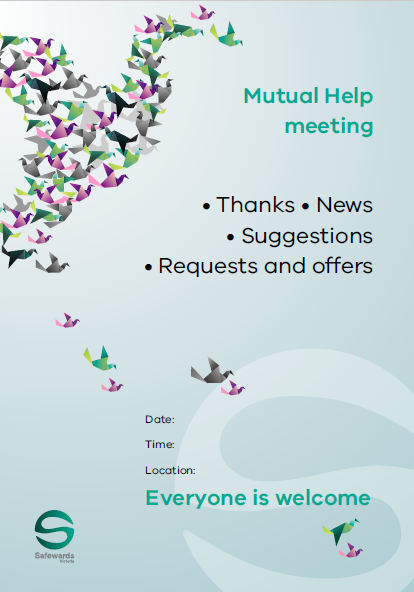 [Speaker Notes: Adapted from a PowerPoint presentation by Professor Len Bowers]
Bad news mitigation – long-term implementation
Periodically remind staff to maintain awareness of each patient’s personal life, and likely domains for bad news
Extend to make patients’ family and friends aware of the impact of bad news  and share responsibility 
Have signs and leaflets on the unit about the intervention and potential for receiving bad news
Include bad news mitigation as an agenda item during handovers
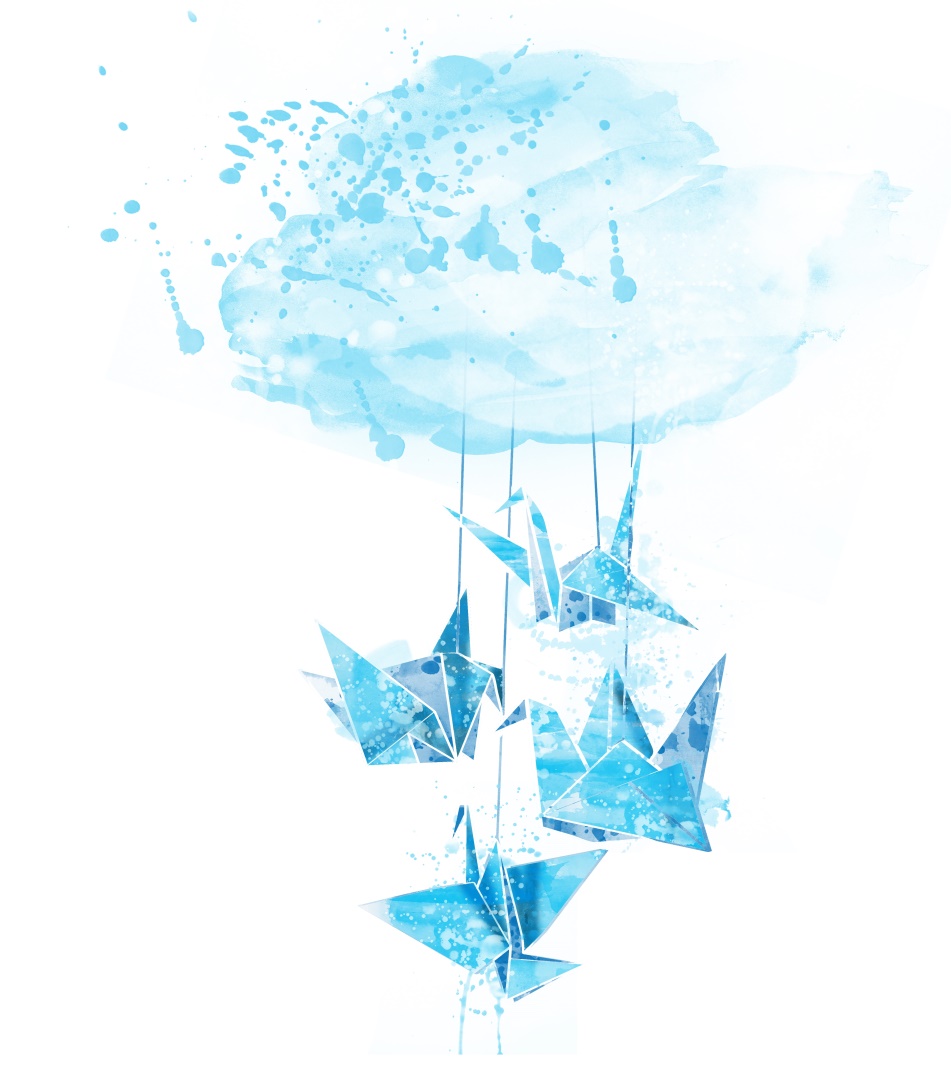 [Speaker Notes: Adapted from a PowerPoint presentation by Professor Len Bowers]
Reassurance long term implementation
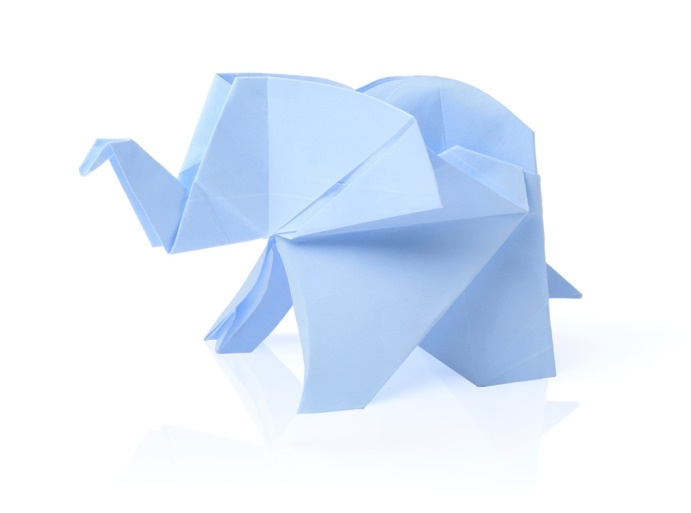 Unproblematic to implement on a permanent basis, but will require strategies to periodically remind staff to maintain awareness and act upon it
Consider including as an agenda item during handover
Consider the inattention that eventually follows a routinised practice - and consider other creative mechanisms
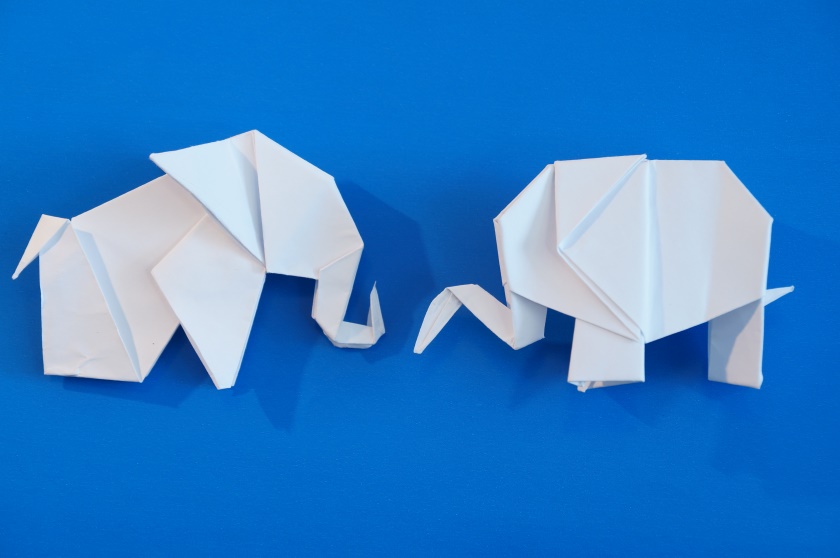 Calm down methods – long-term implementation
Equipment will need permanent care and a robust storage strategy
A budget will be required for replacements, and ideally to expand the types and number of resources over time
Review will be necessary to remove items that may prove to be problematic and to consider and approve replacements and substitutions
Reviews should consider strategies to                                    maximise quick and easy patient                              access to resources
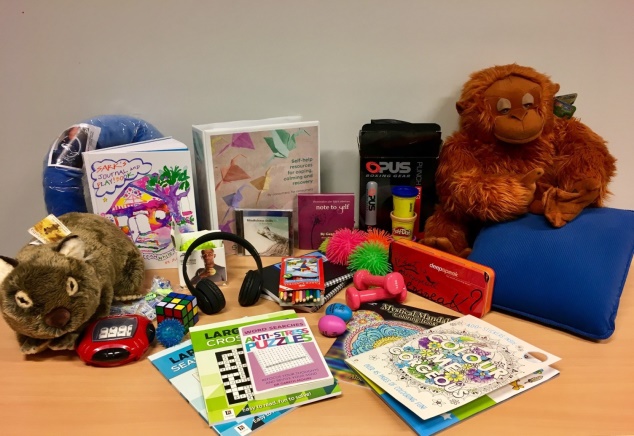 [Speaker Notes: Adapted from a PowerPoint presentation by Professor Len Bowers]
Soft words – long-term implementation
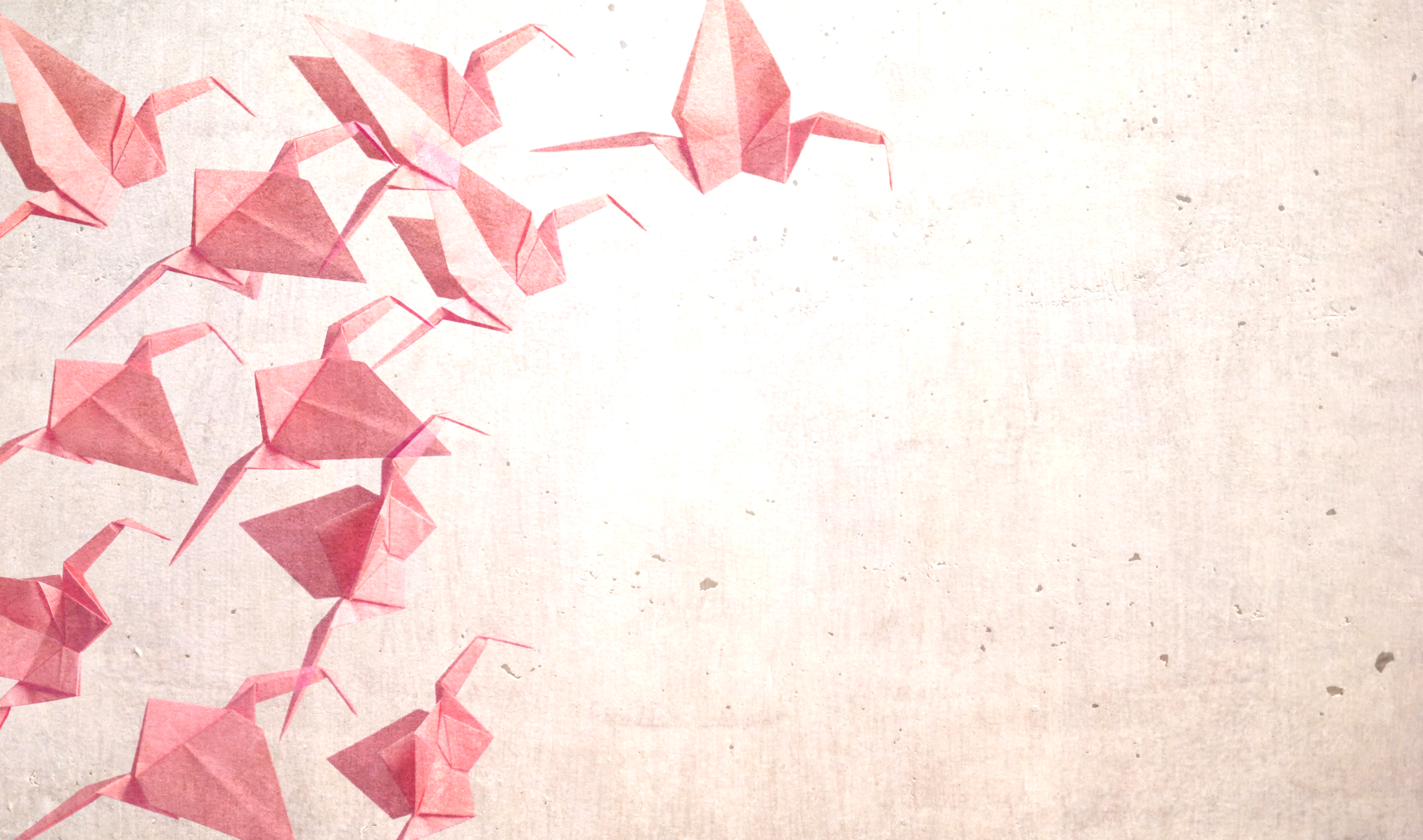 Remove soft words statements then re-introduce to regain attention
Reformat or redisplay soft words statements in new ways
Challenge a team to write their own verses or compose their own soft words
Periodically revisit soft words and limit-setting in reflective practice and supervision
[Speaker Notes: Adapted from a PowerPoint presentation by Professor Len Bowers]
Talk down – long-term implementation
Continually display the poster and change location
Use the poster in post-incident debriefing to identify strengths and weaknesses
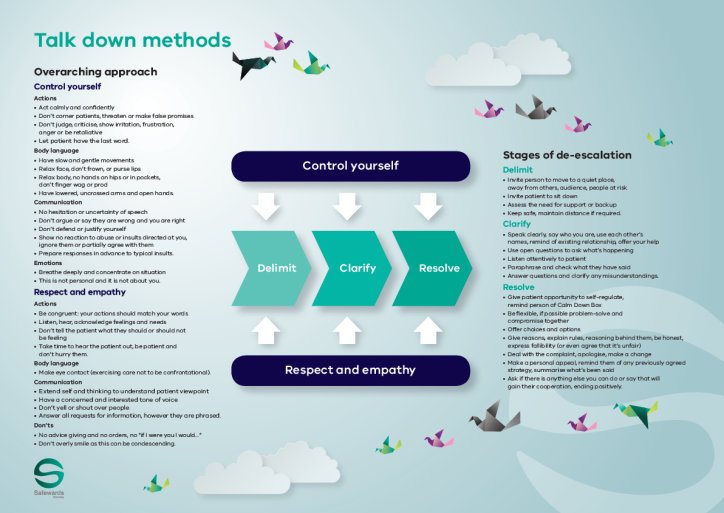 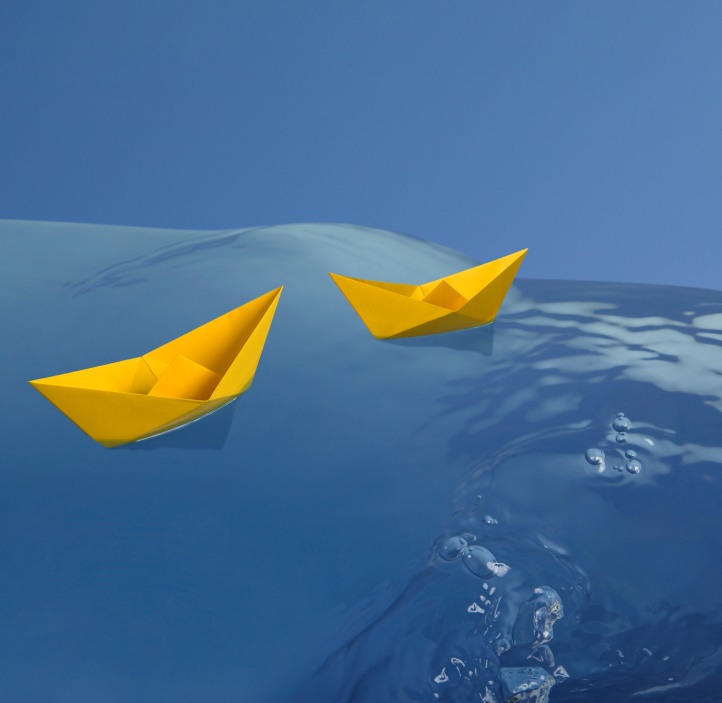 Renew training when there is significant staff turnover
Incorporate into local aggression prevention training
[Speaker Notes: Adapted from a PowerPoint presentation by Professor Len Bowers]
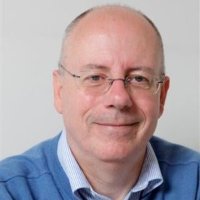 Final comments from Len…
If your intervention doesn’t alter any of the ‘staff modifiers’ identified in the Safewards Model, then it isn’t classified as a Safewards intervention
Although many Safewards interventions can be done creatively, that doesn’t mean anything creative or arty is a Safewards intervention
[Speaker Notes: Taken from a PowerPoint from a presentation by Professor Len Bowers]
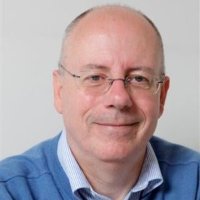 Final comments from Len…
None of the interventions will work if you and your team do not actually do them! 
If you present an over-optimistic, exaggeratedly positive, all bad news removed story to your immediate manager, who does the same plus a bit extra to theirs, etc. then the people at the top think everything is wonderful and being put into effect, while in reality nothing much is happening on the wards at all
[Speaker Notes: Taken from a PowerPoint from a presentation by Professor Len Bowers]
Feedback from Consumers and Carers
What mechanisms do you have for collecting feedback? 

How will you know what impact Safewards is having?

The Safewards Victoria evaluation will look at how          consumers feel about Safewards by inviting                              them to take part in surveys and focus groups
Wrap up
How will we move forward with Safewards?

What do you think will be some of the benefits of introducing Safewards?
Evaluation and questions
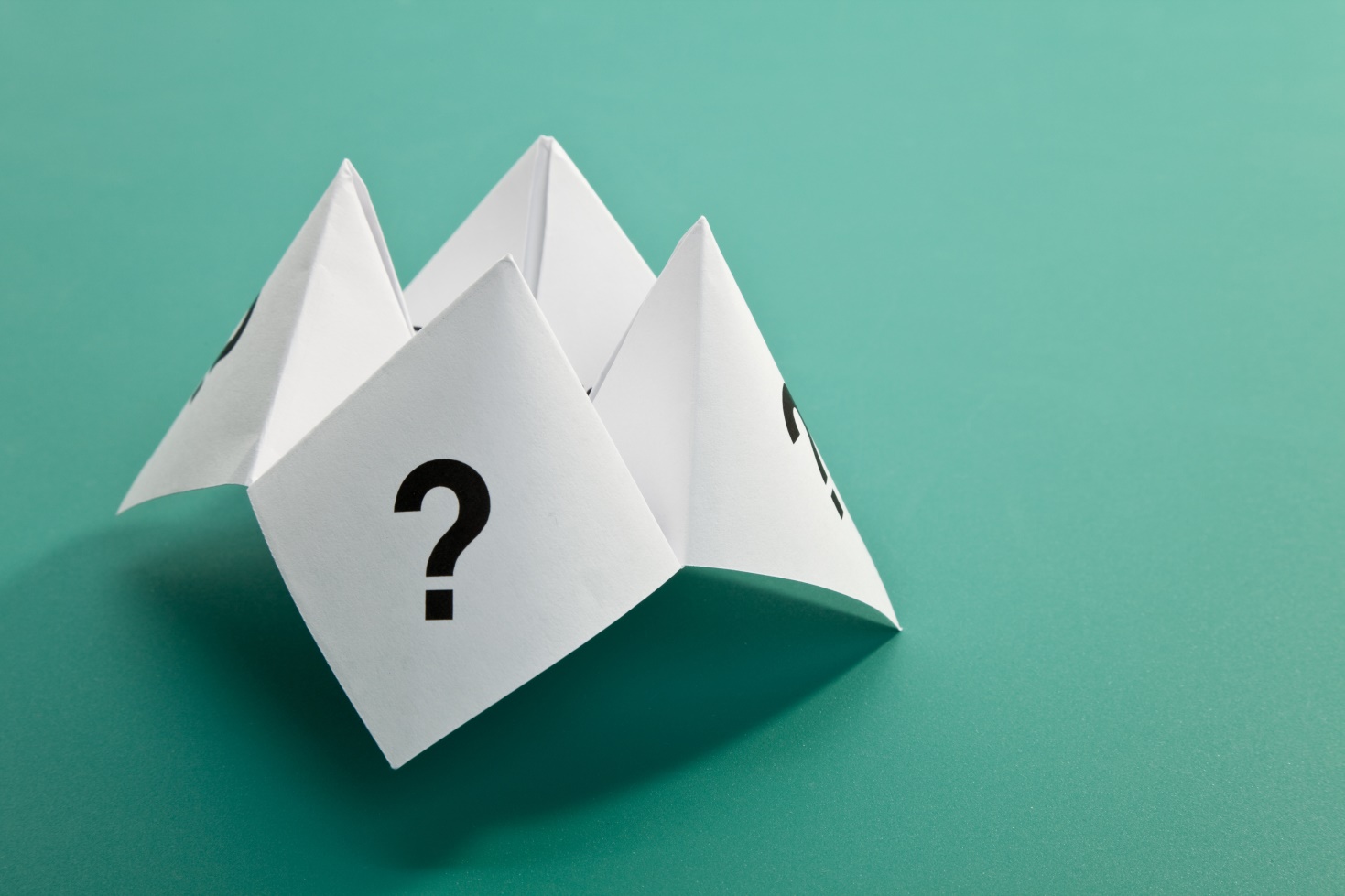